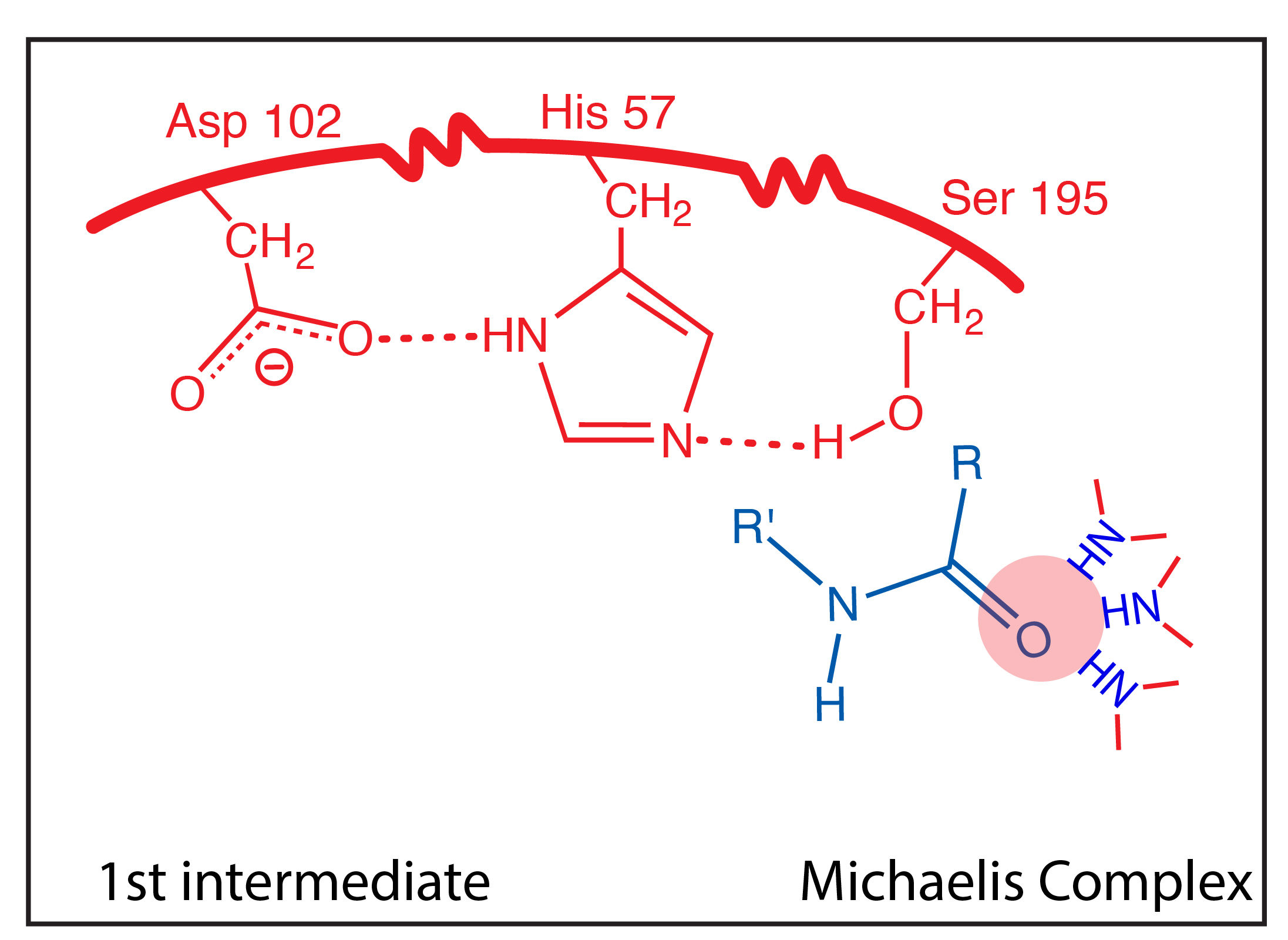 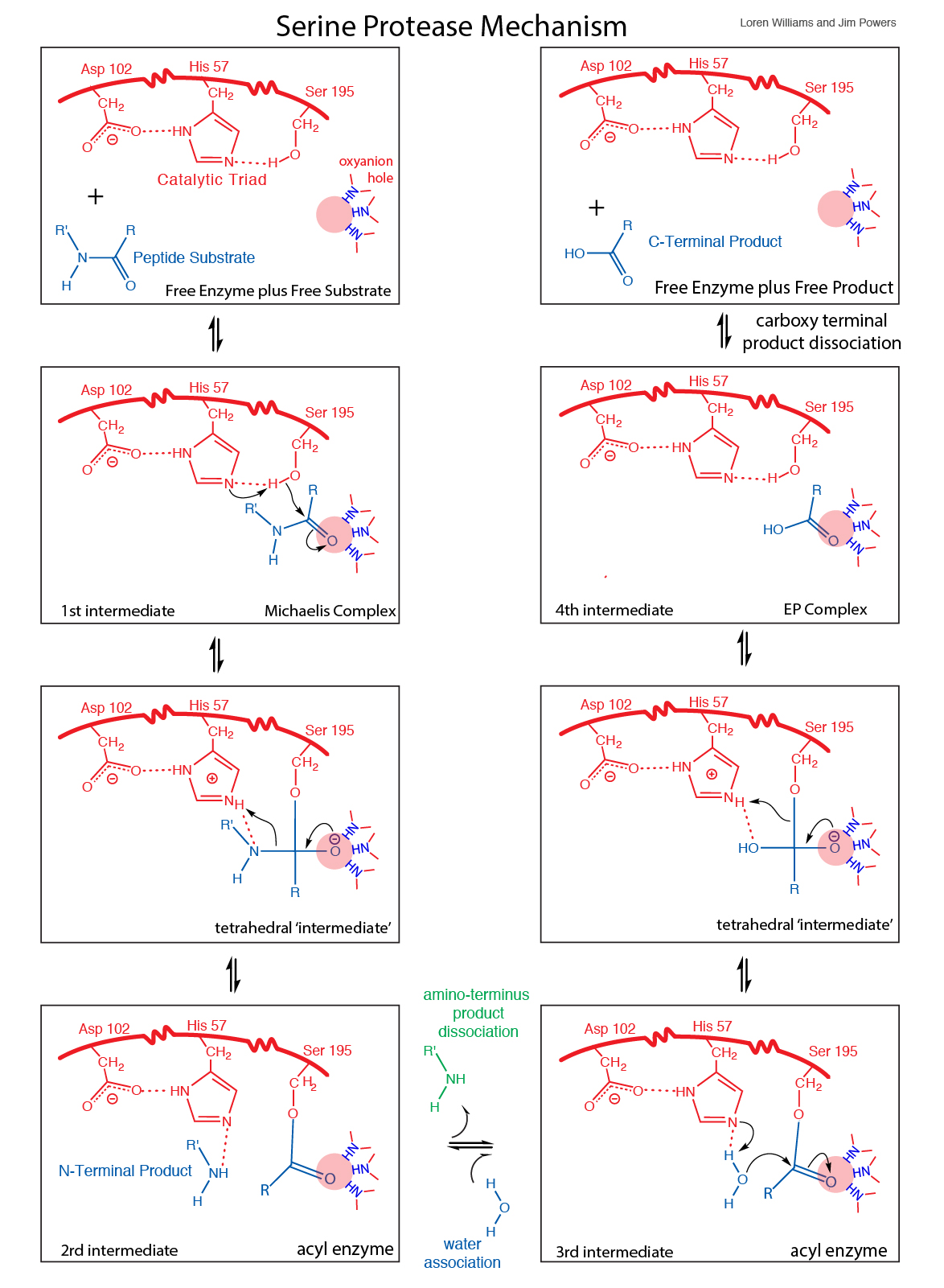 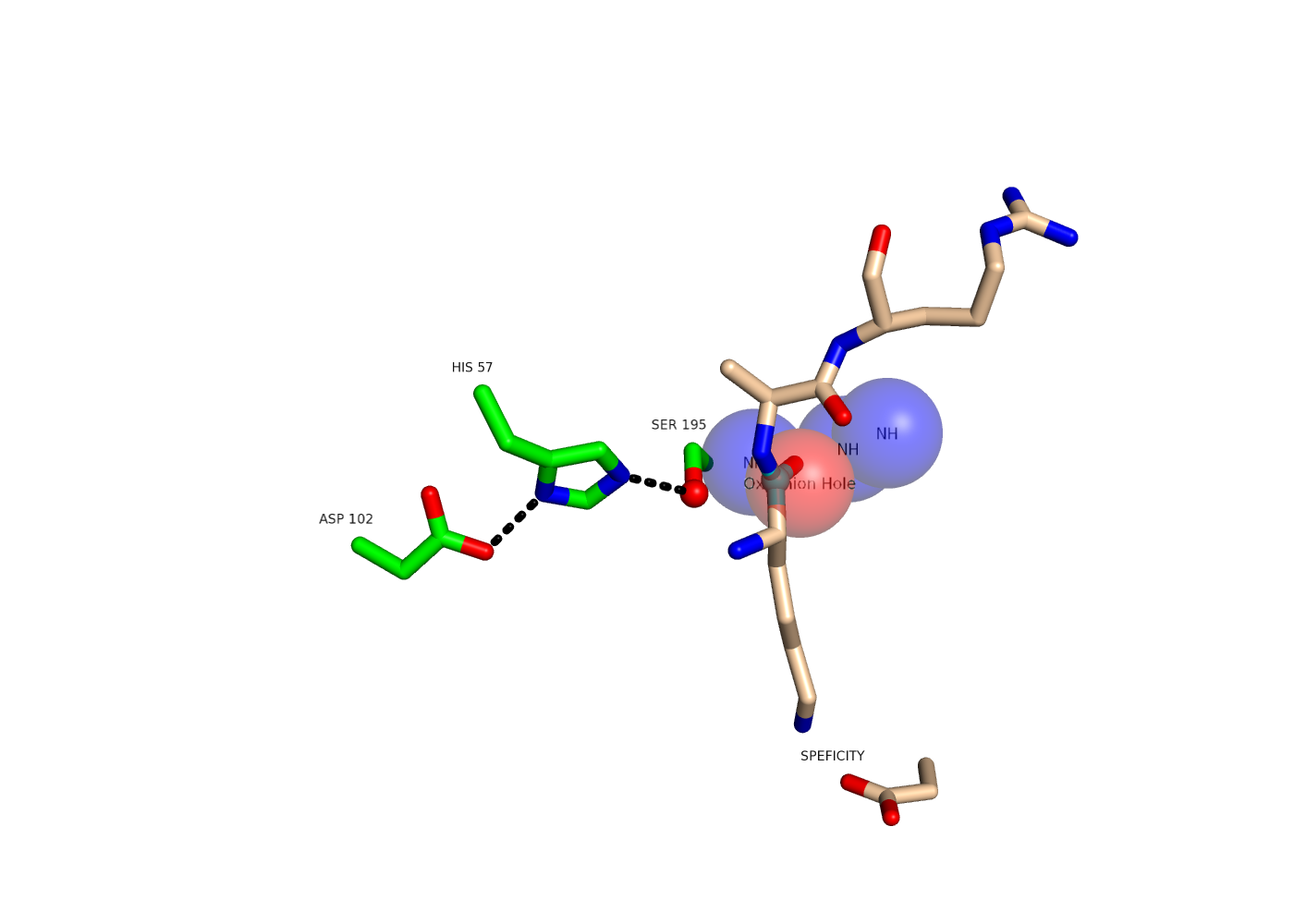 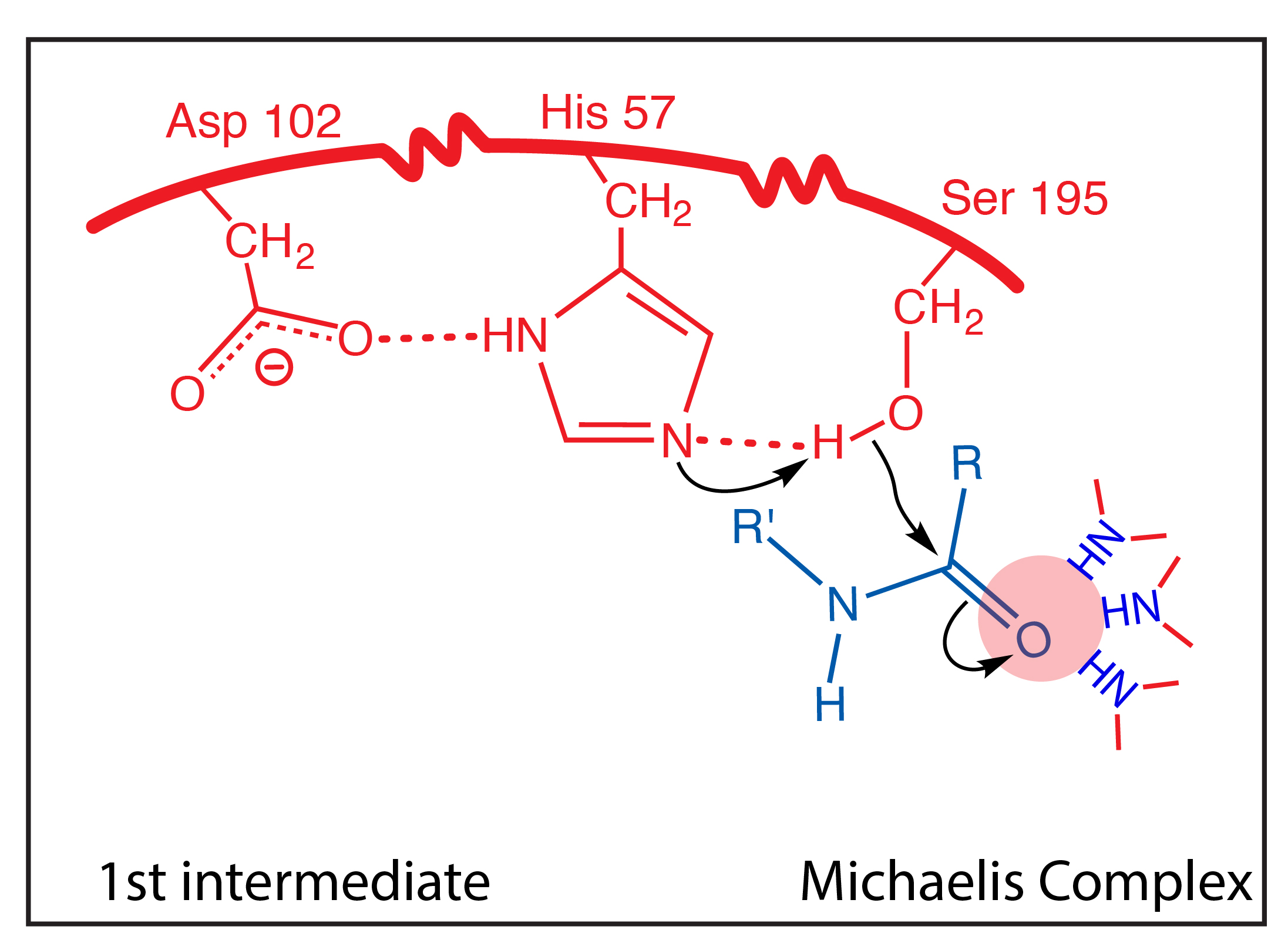 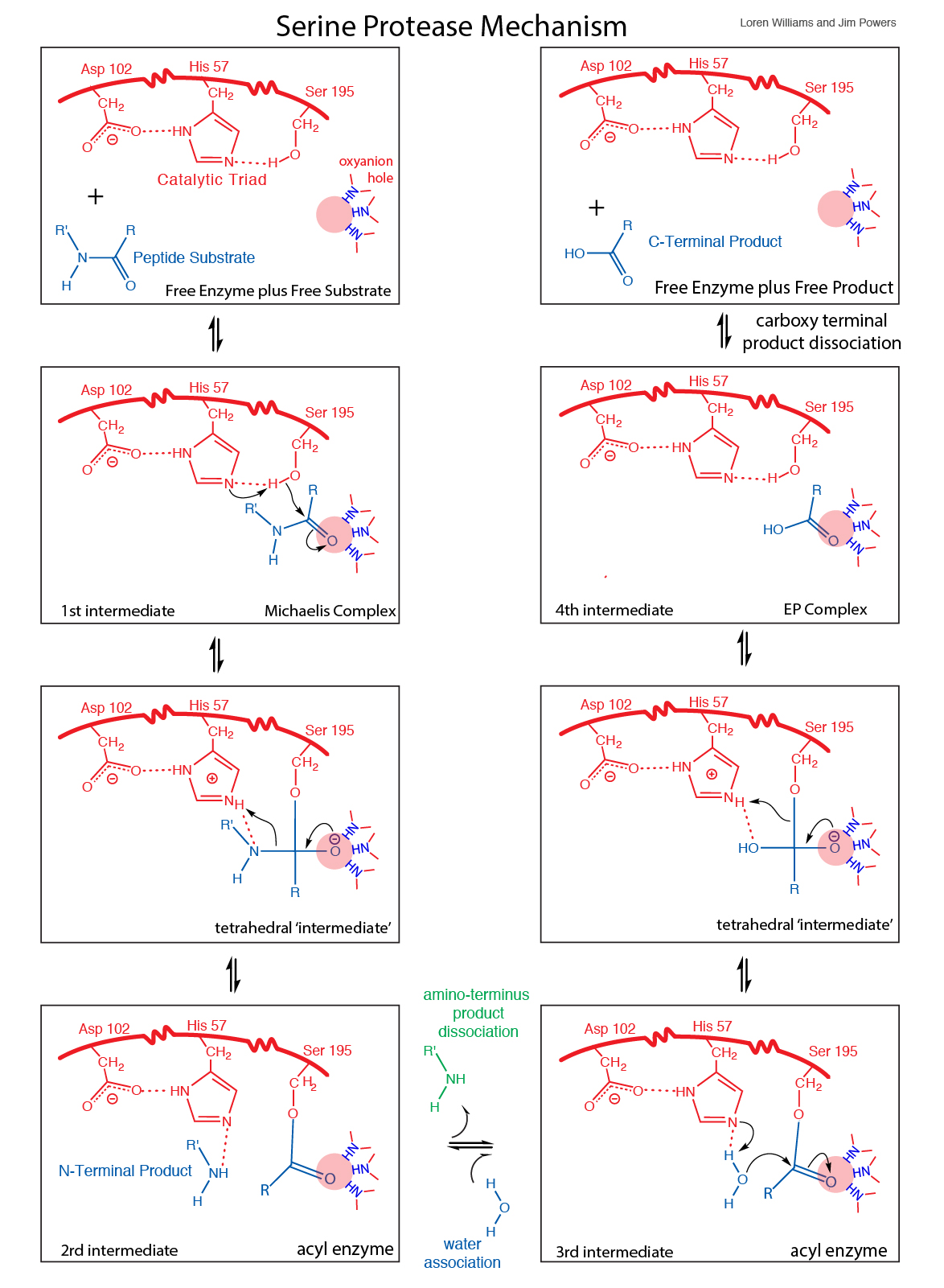 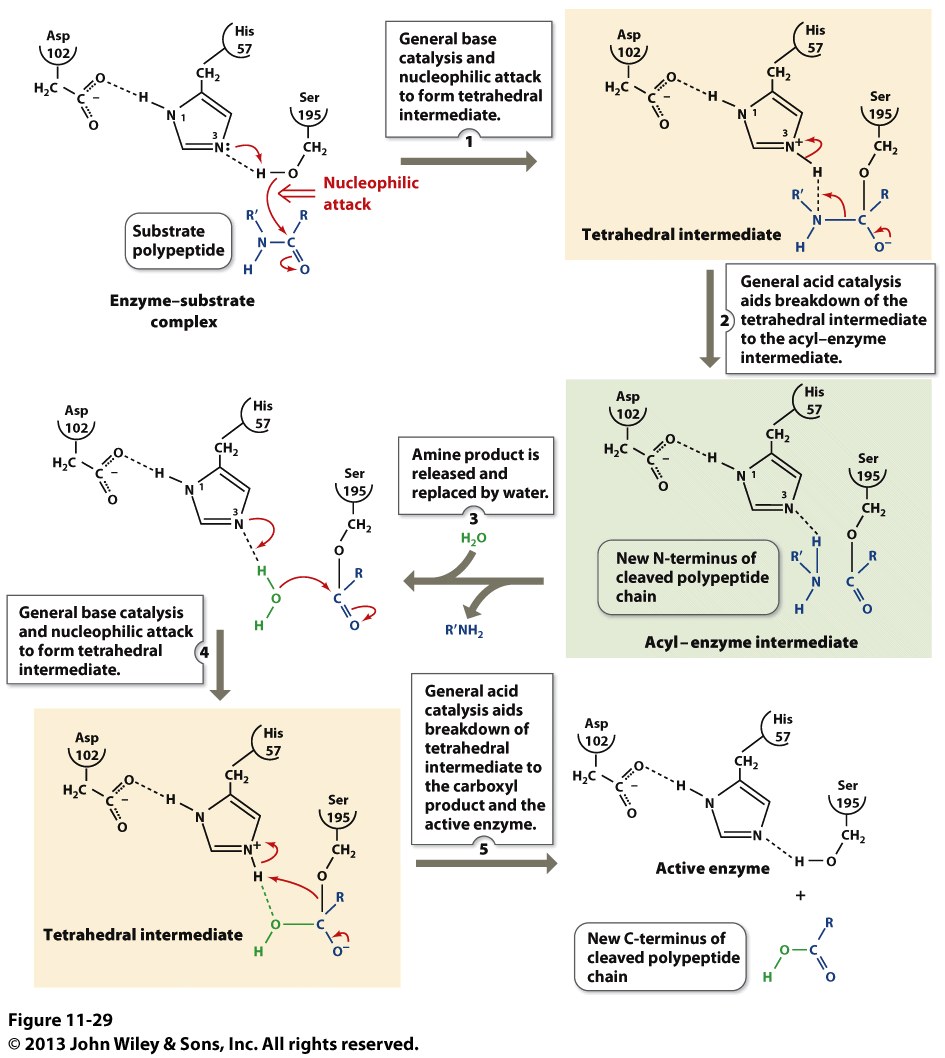 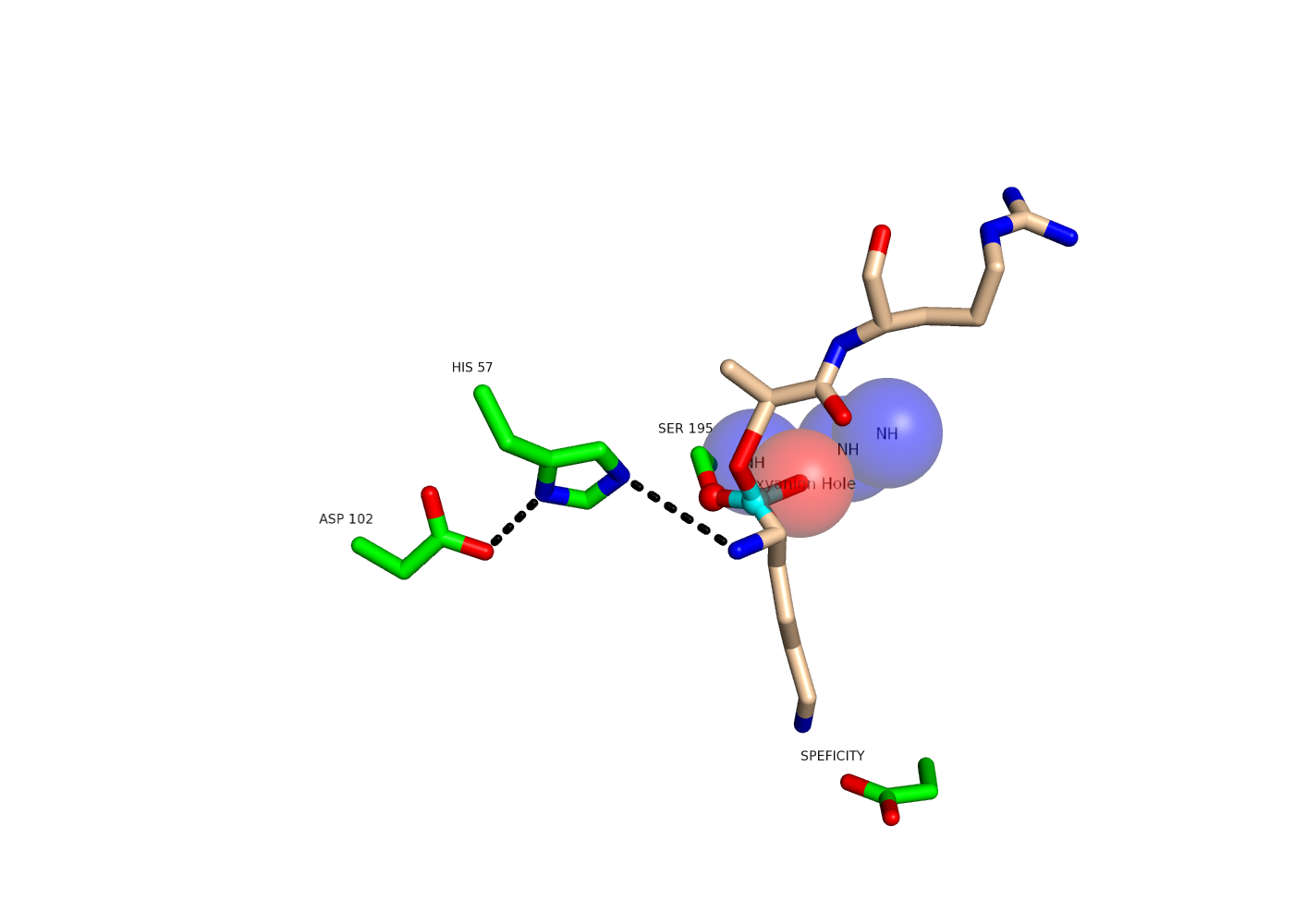 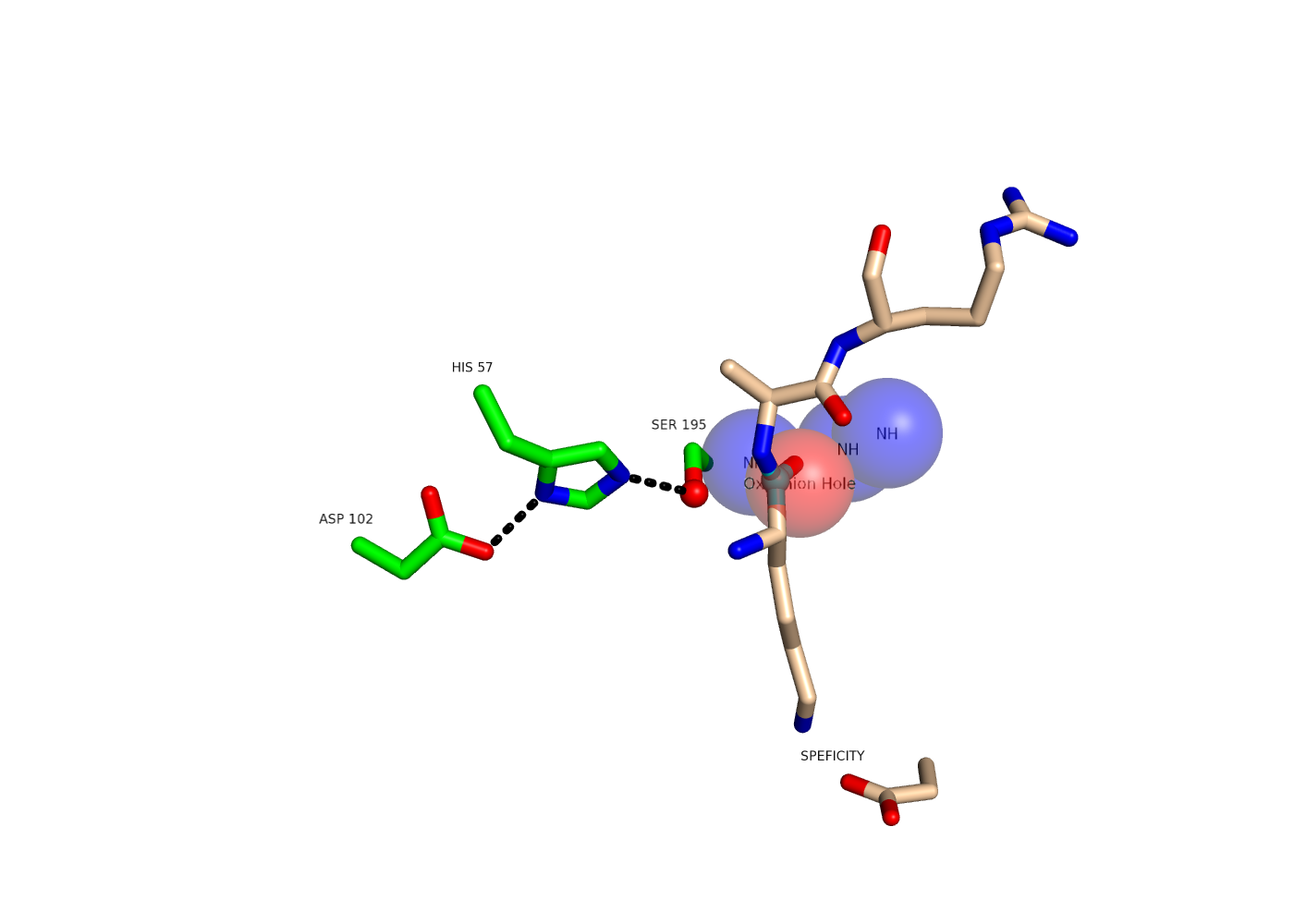 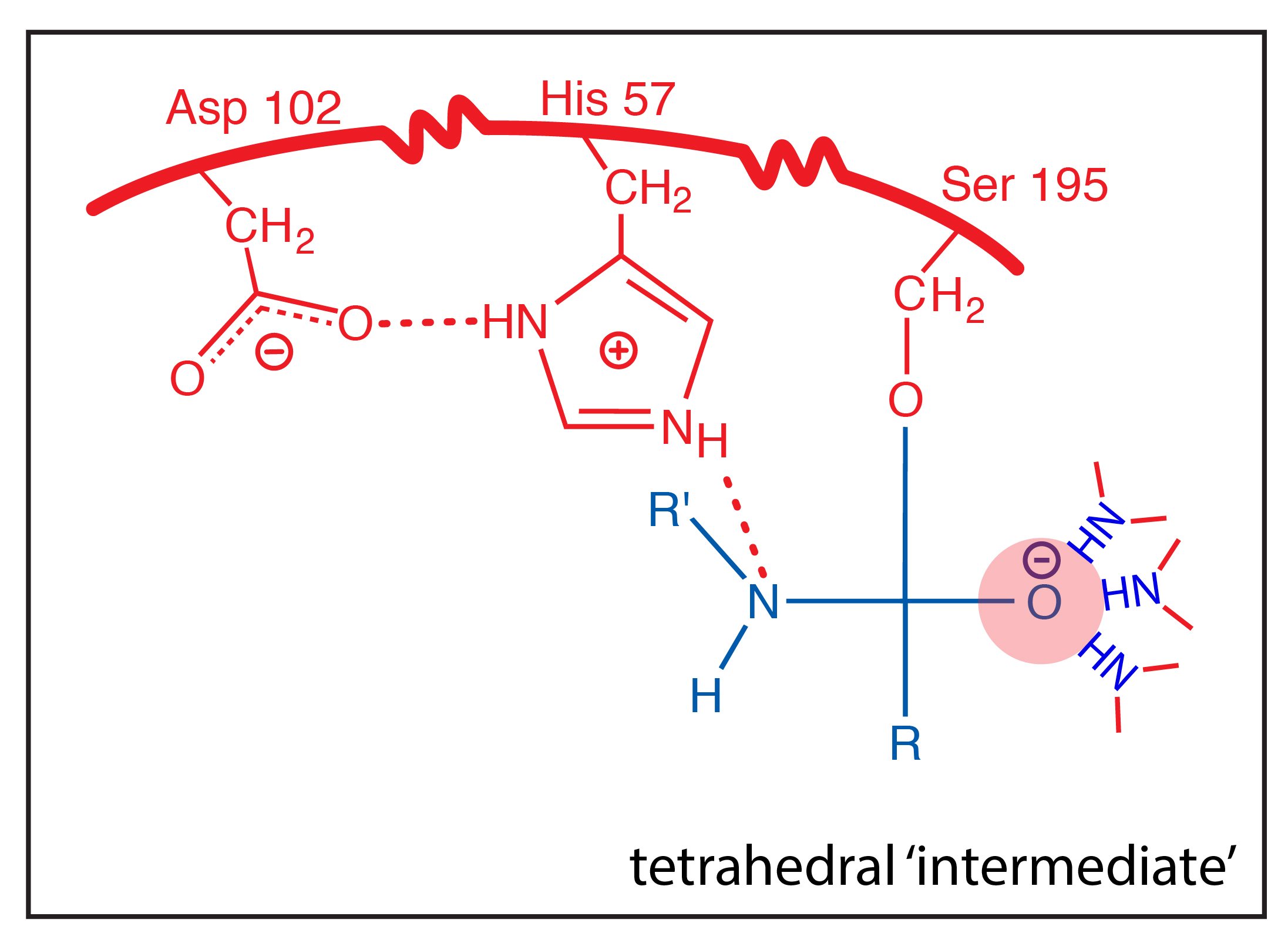 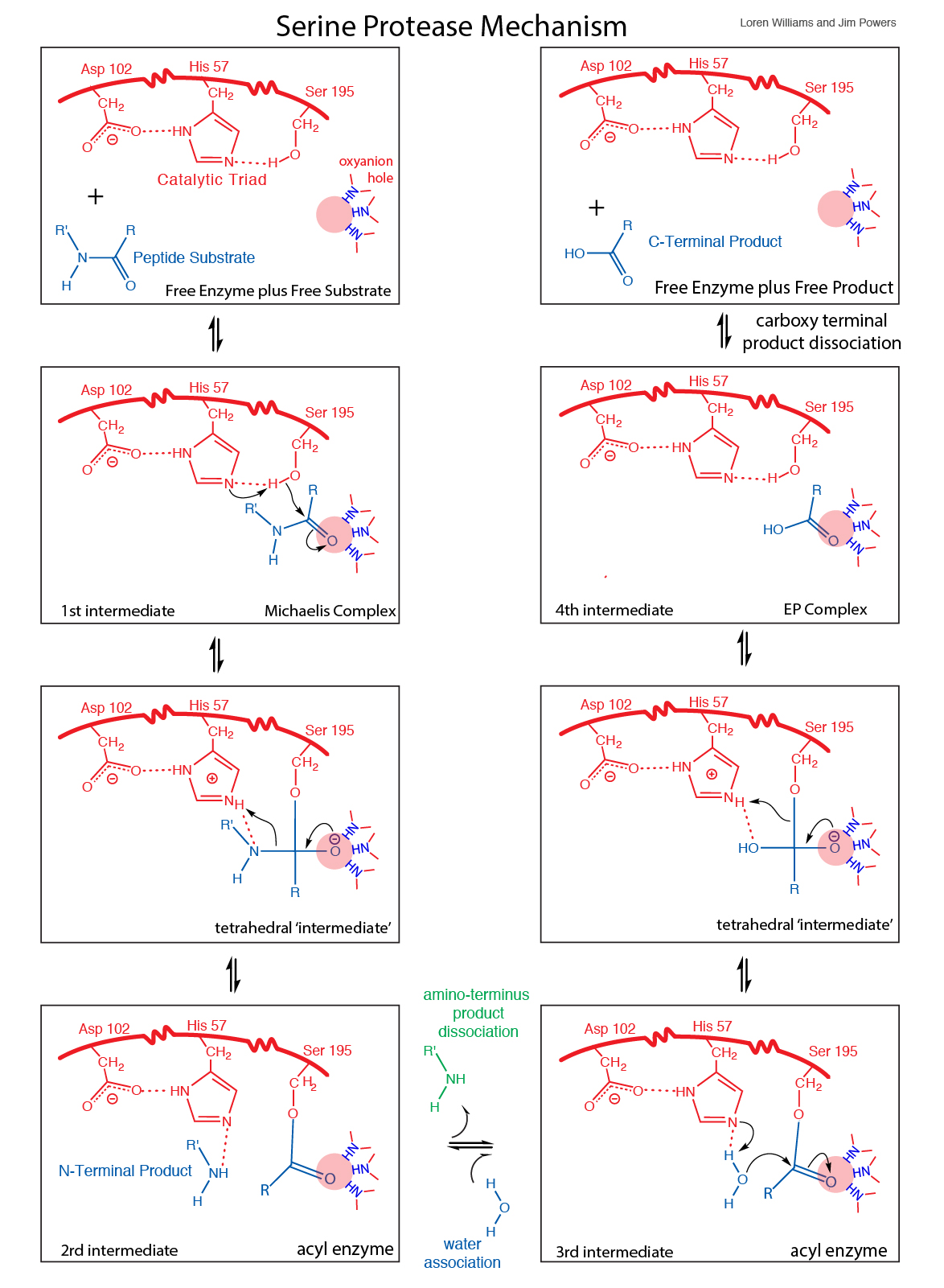 Covalent bond formed between enzyme and substrate
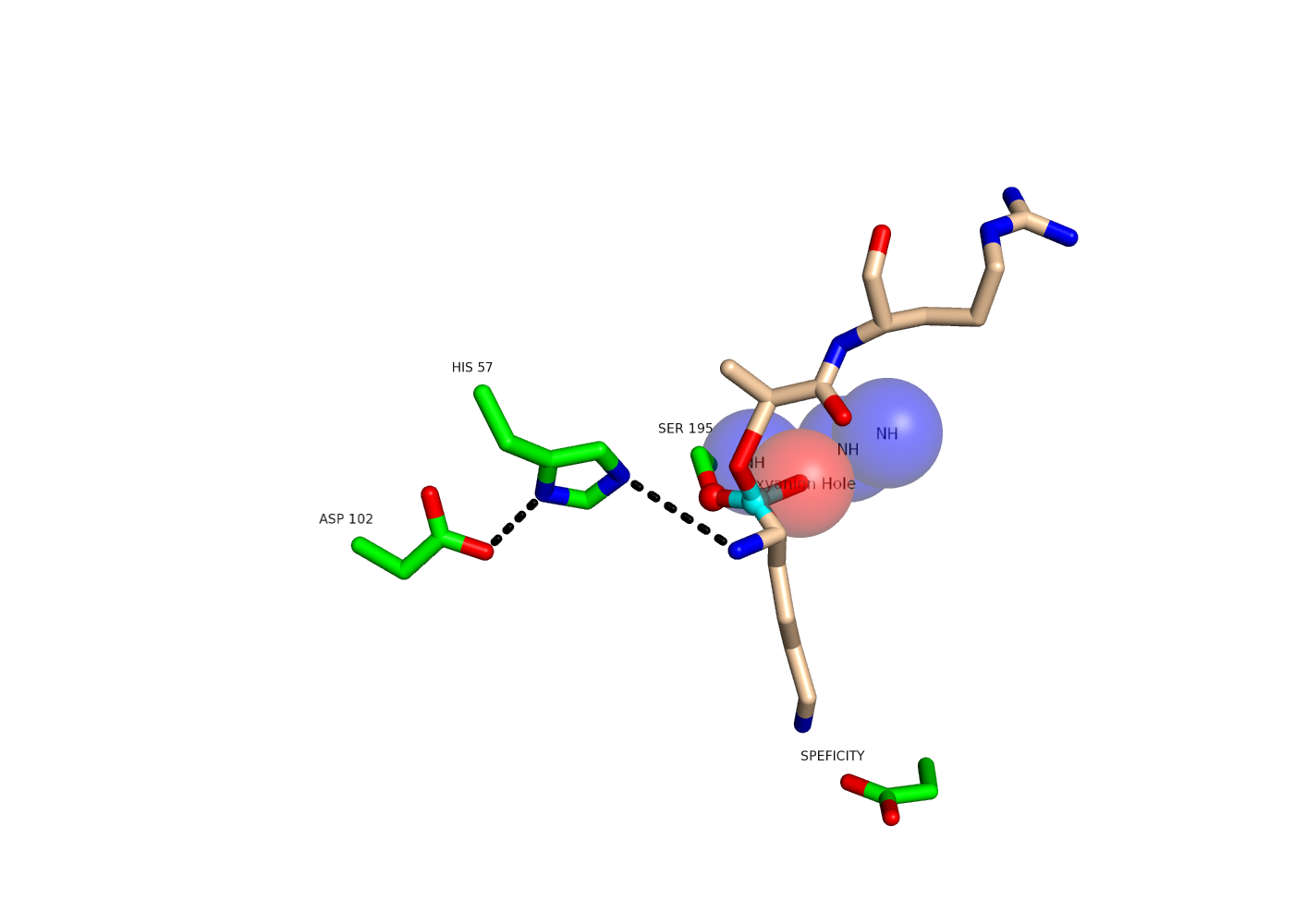 Covalent catalysis: intermediate resembles transition state.
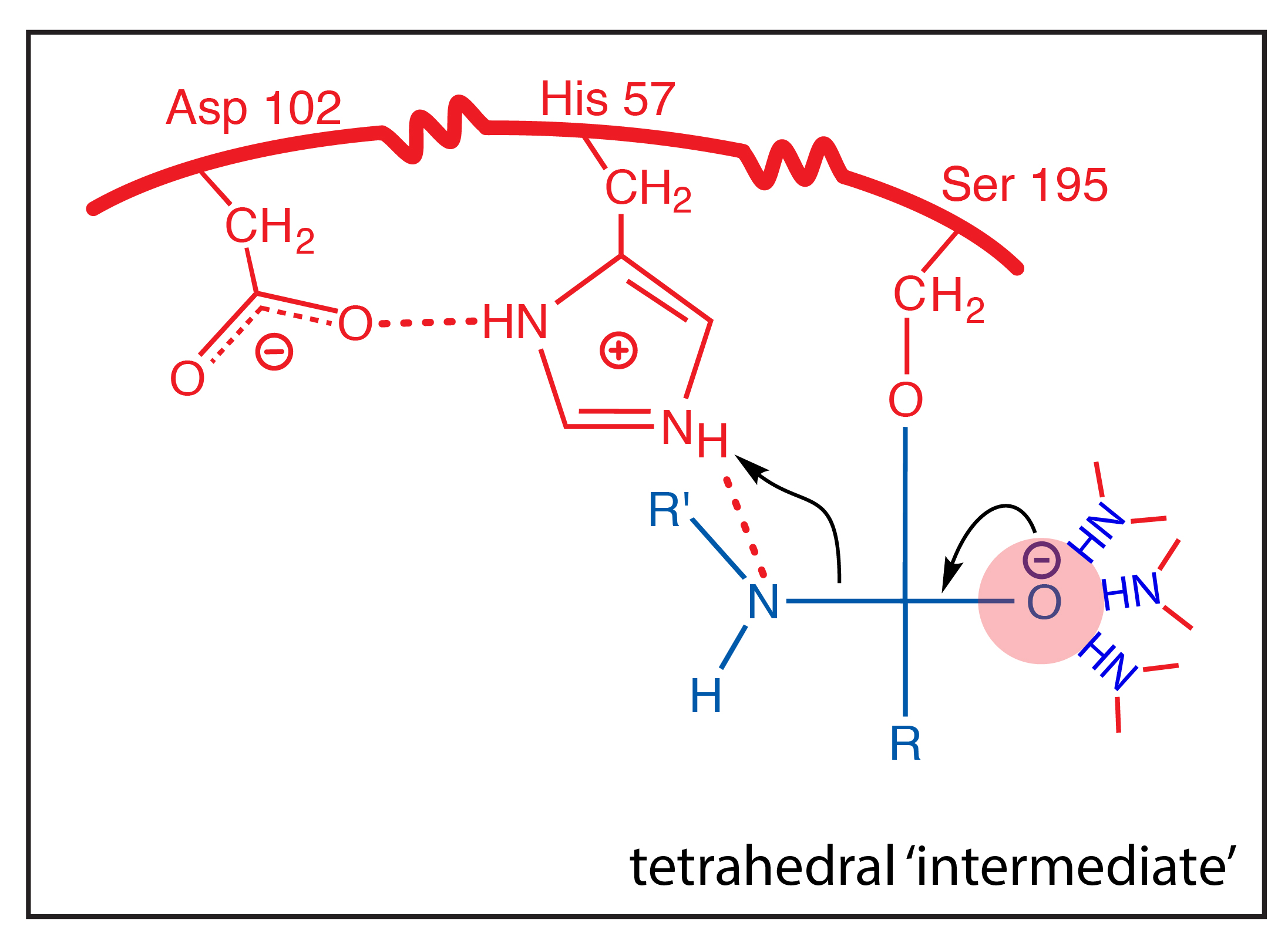 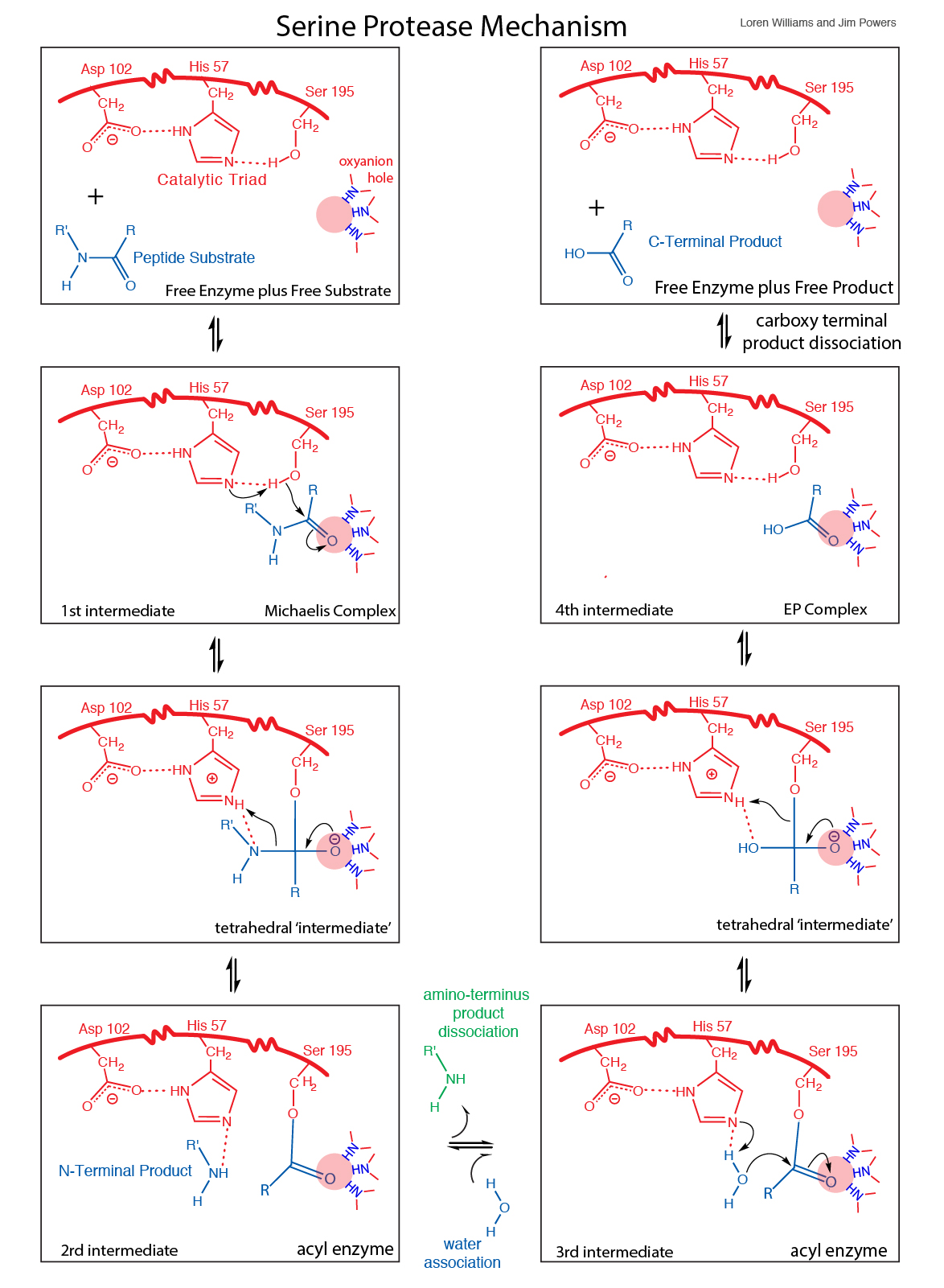 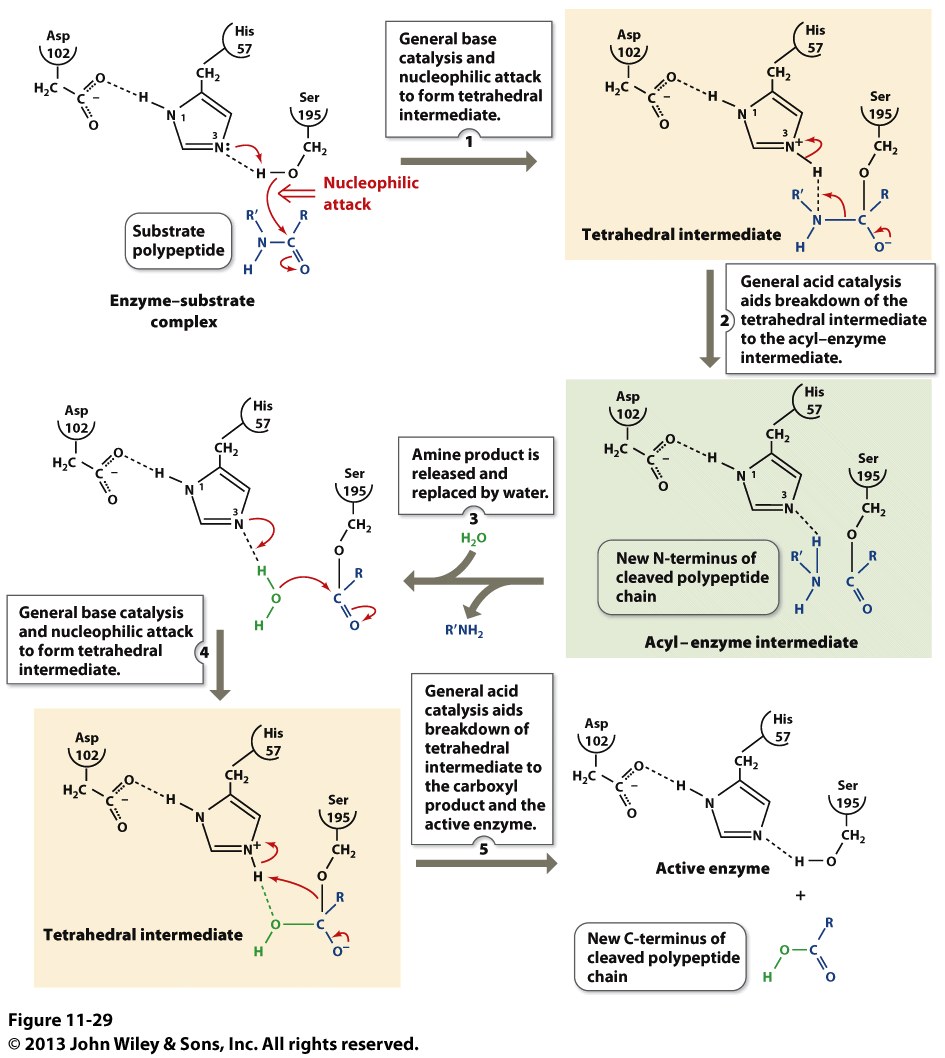 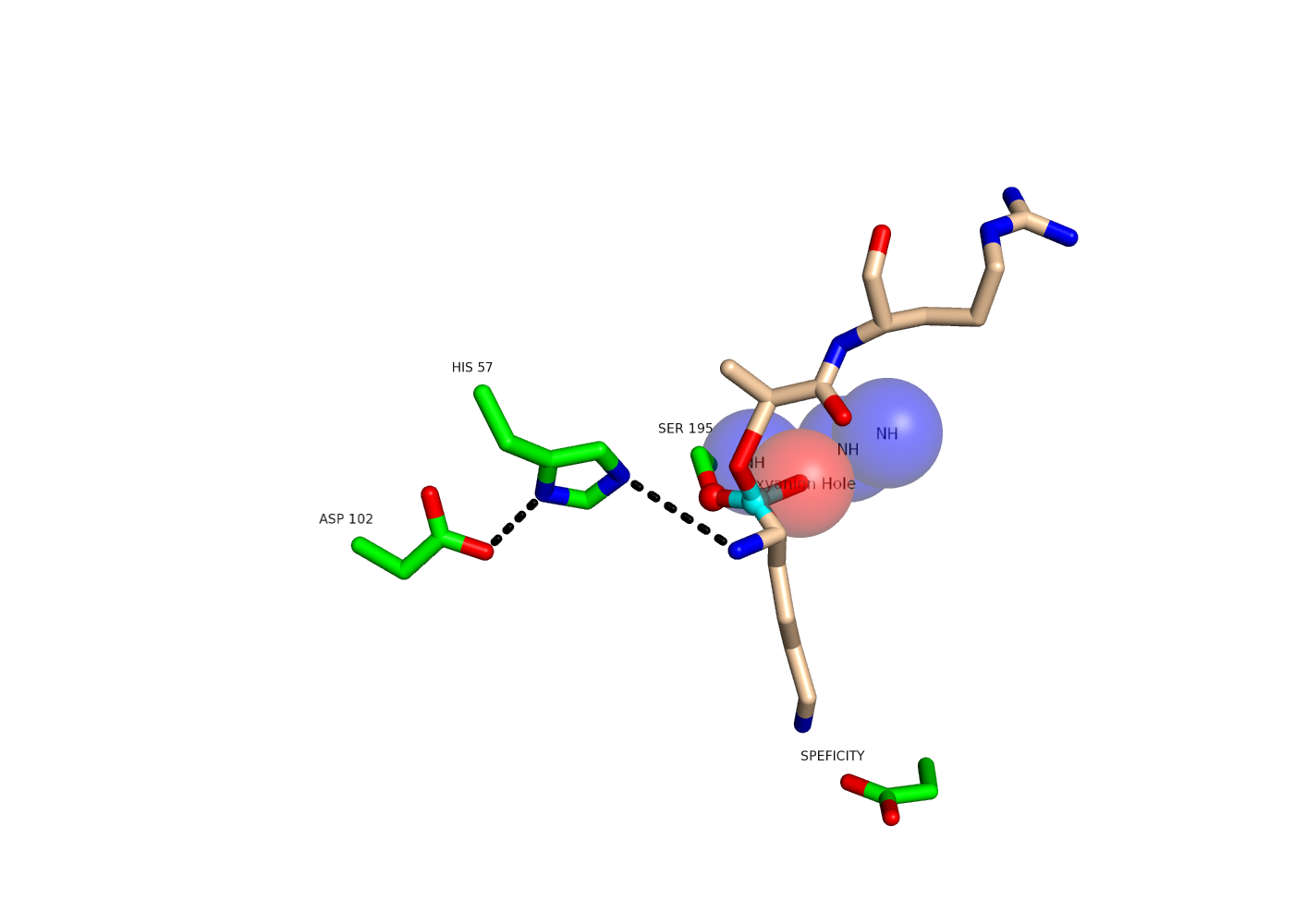 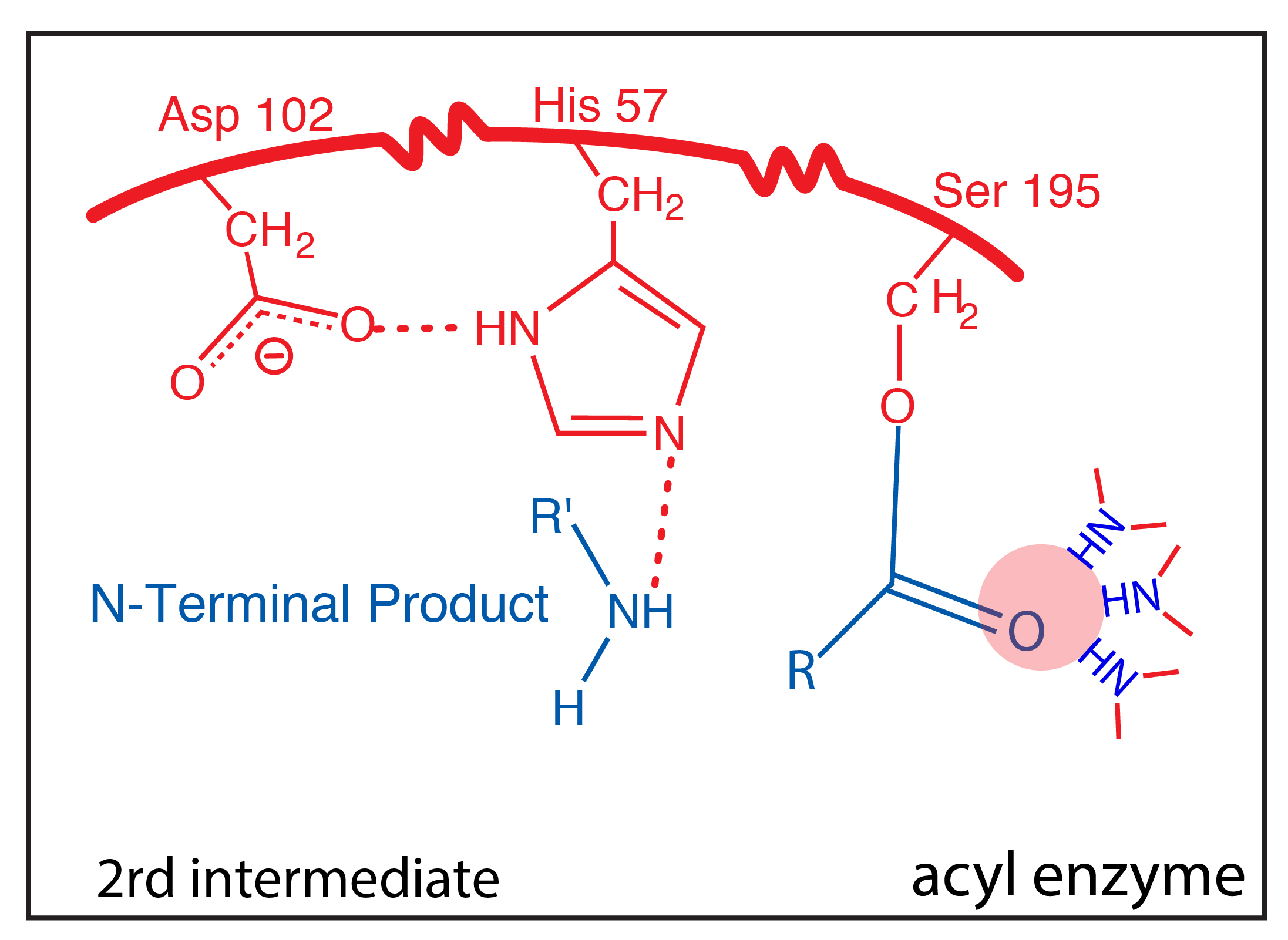 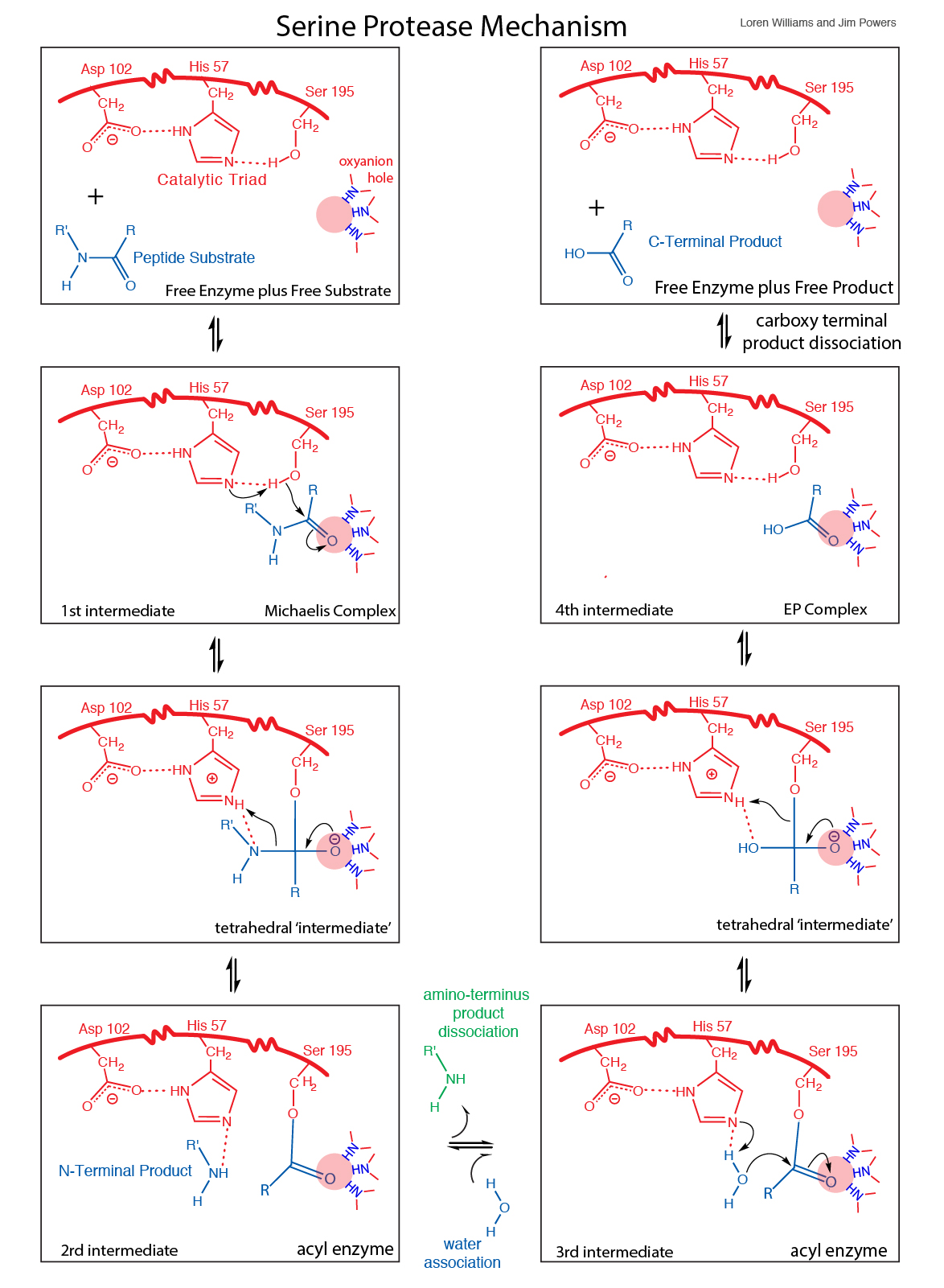 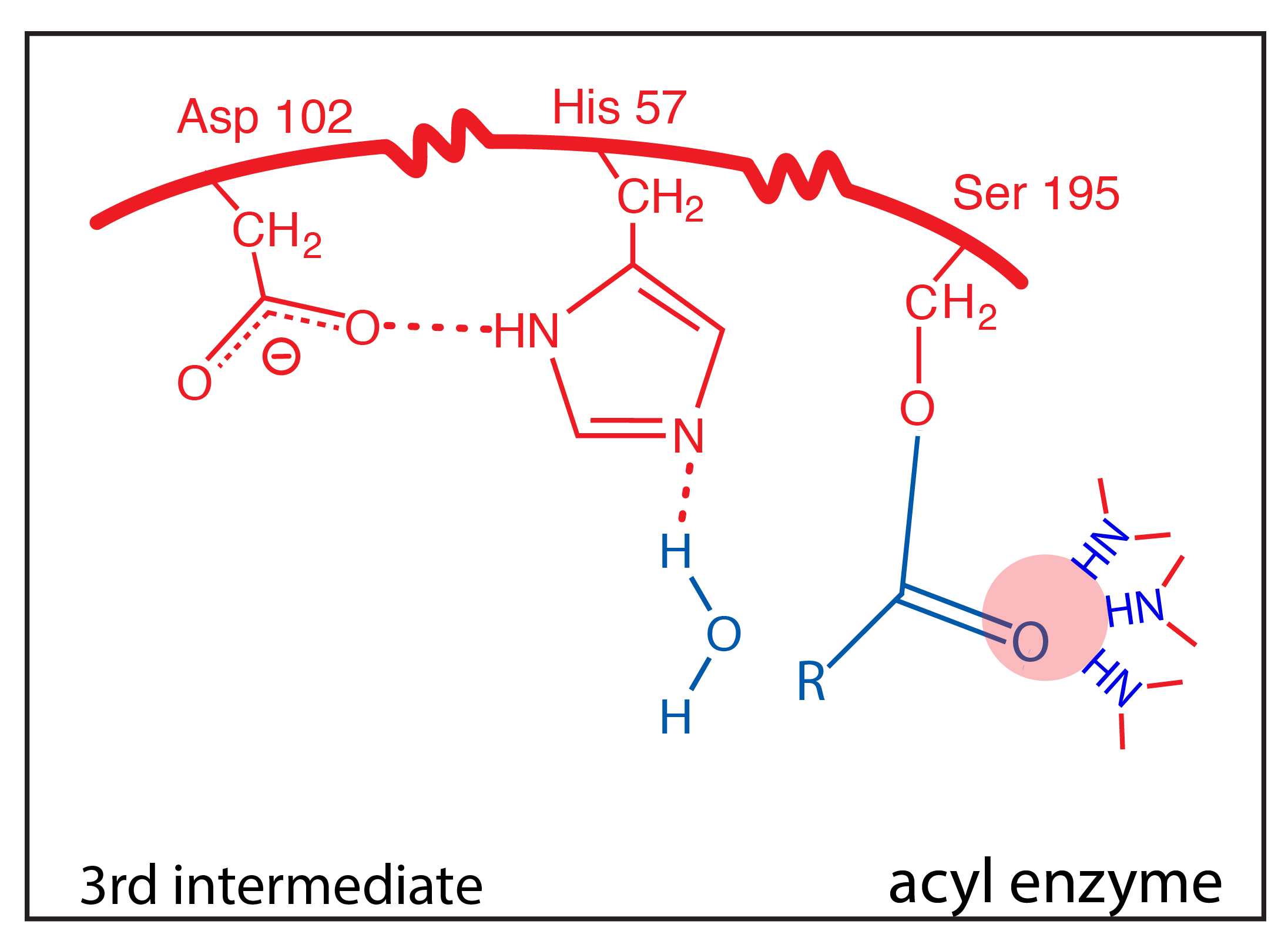 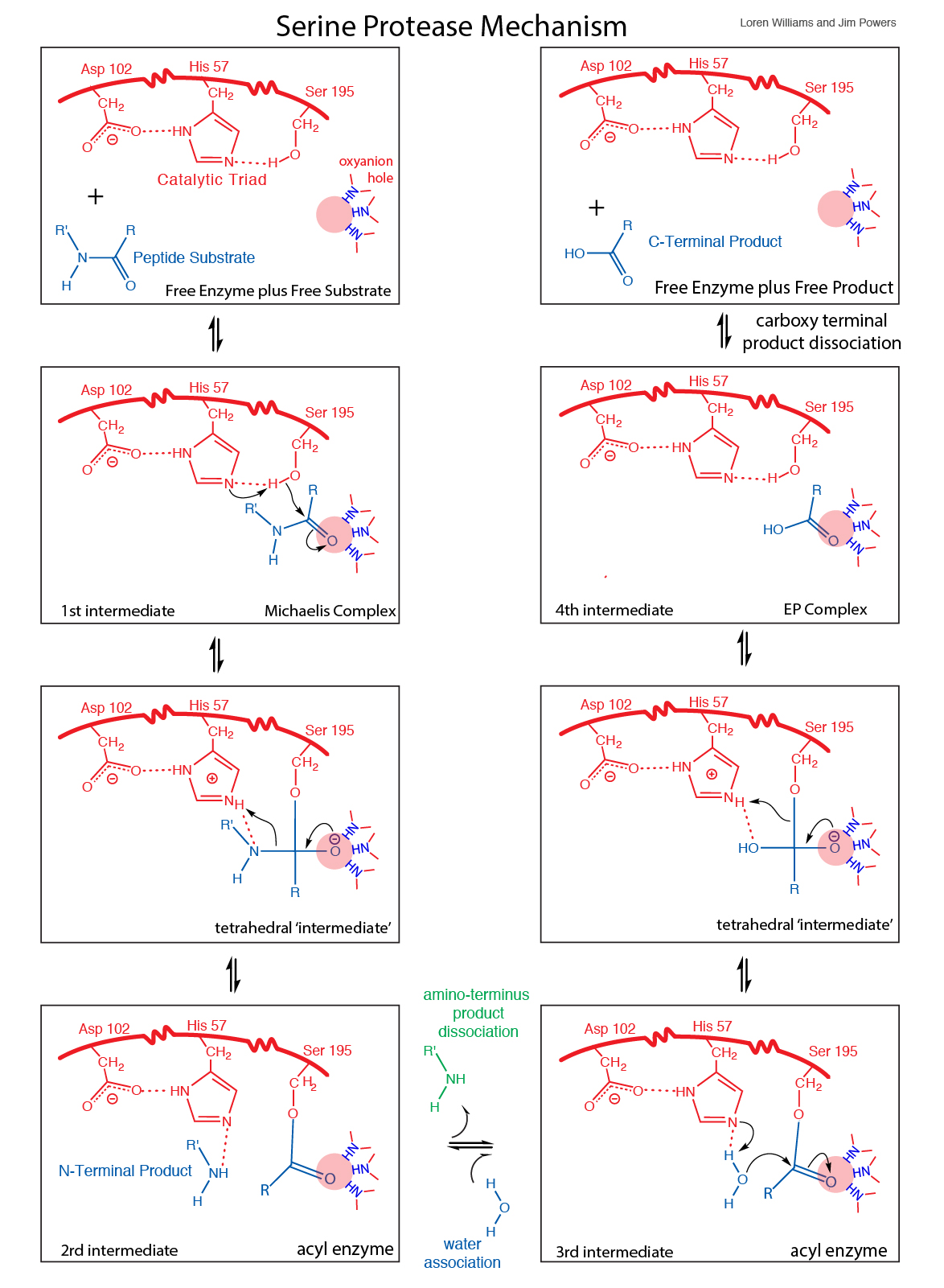 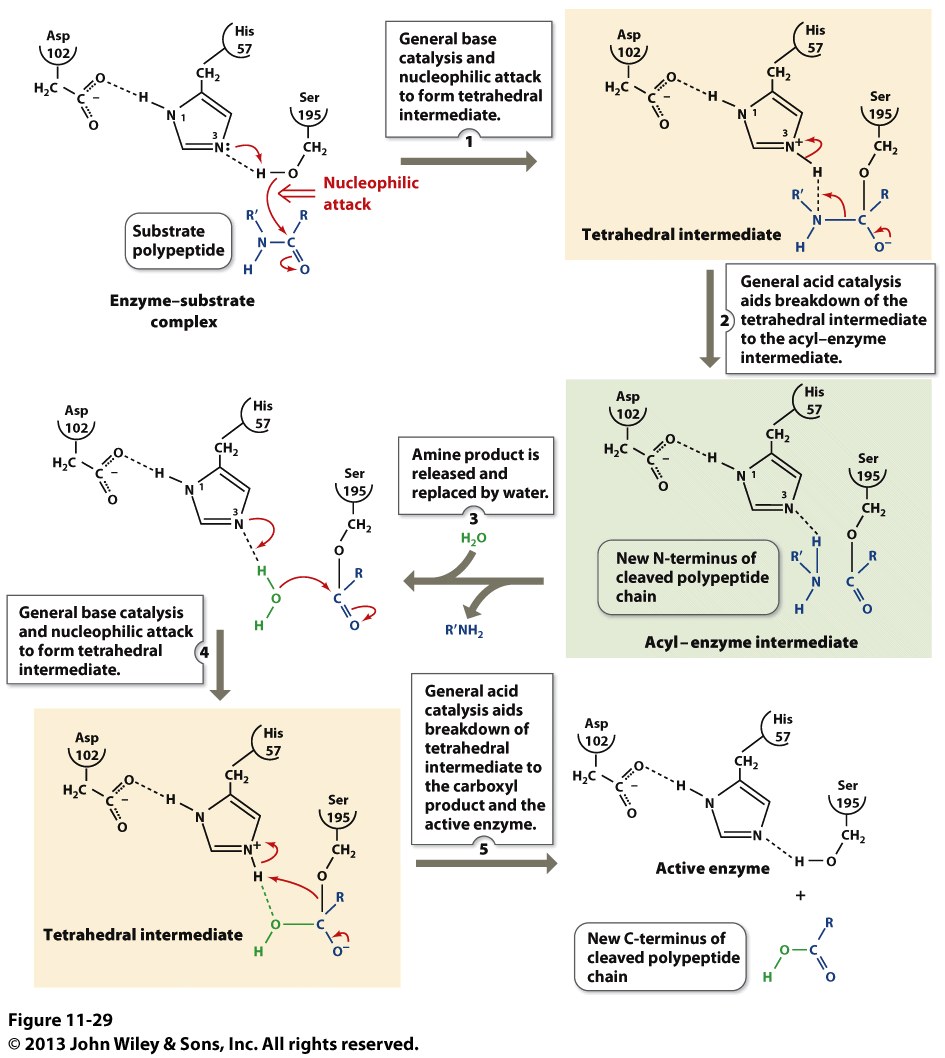 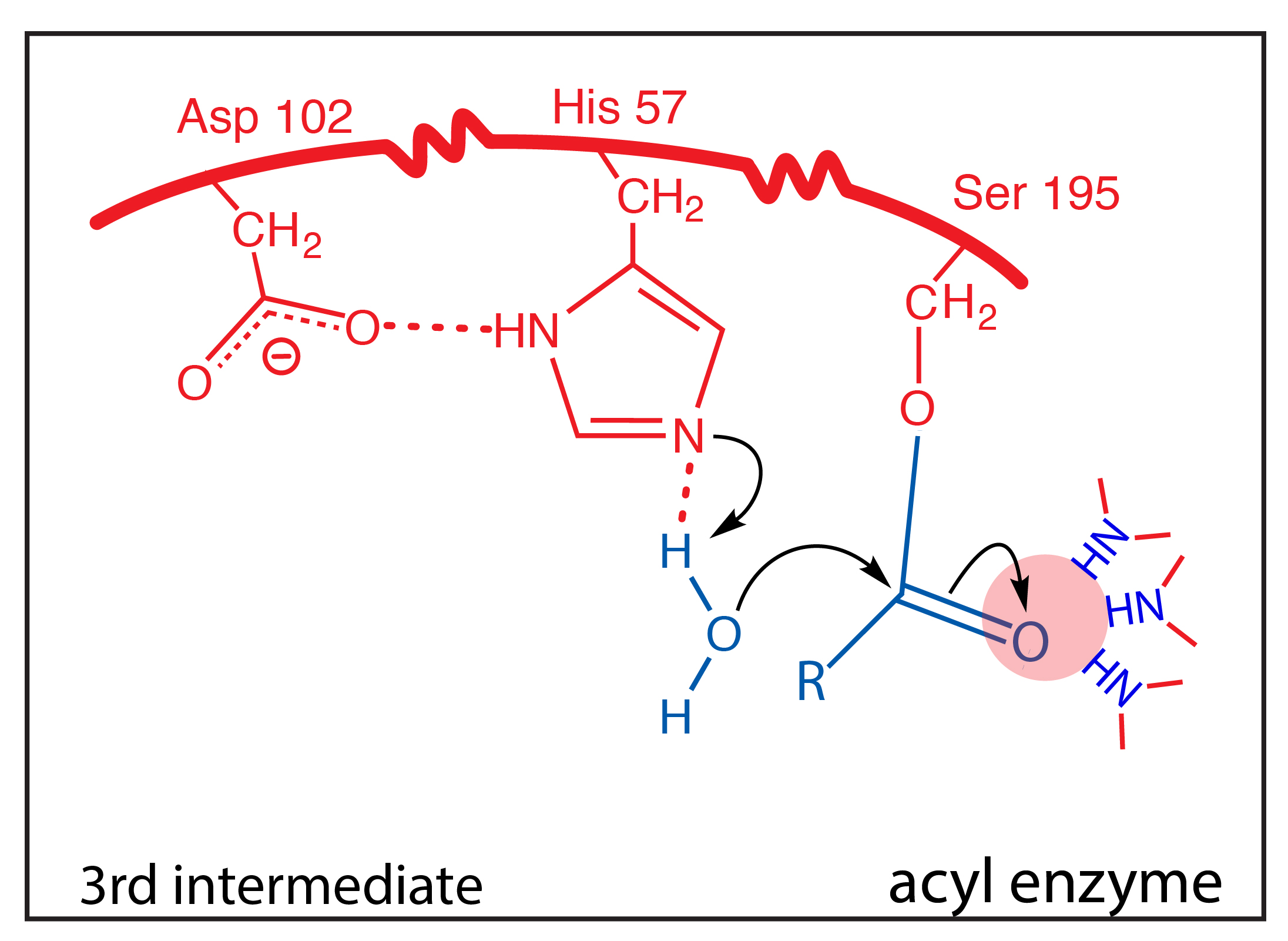 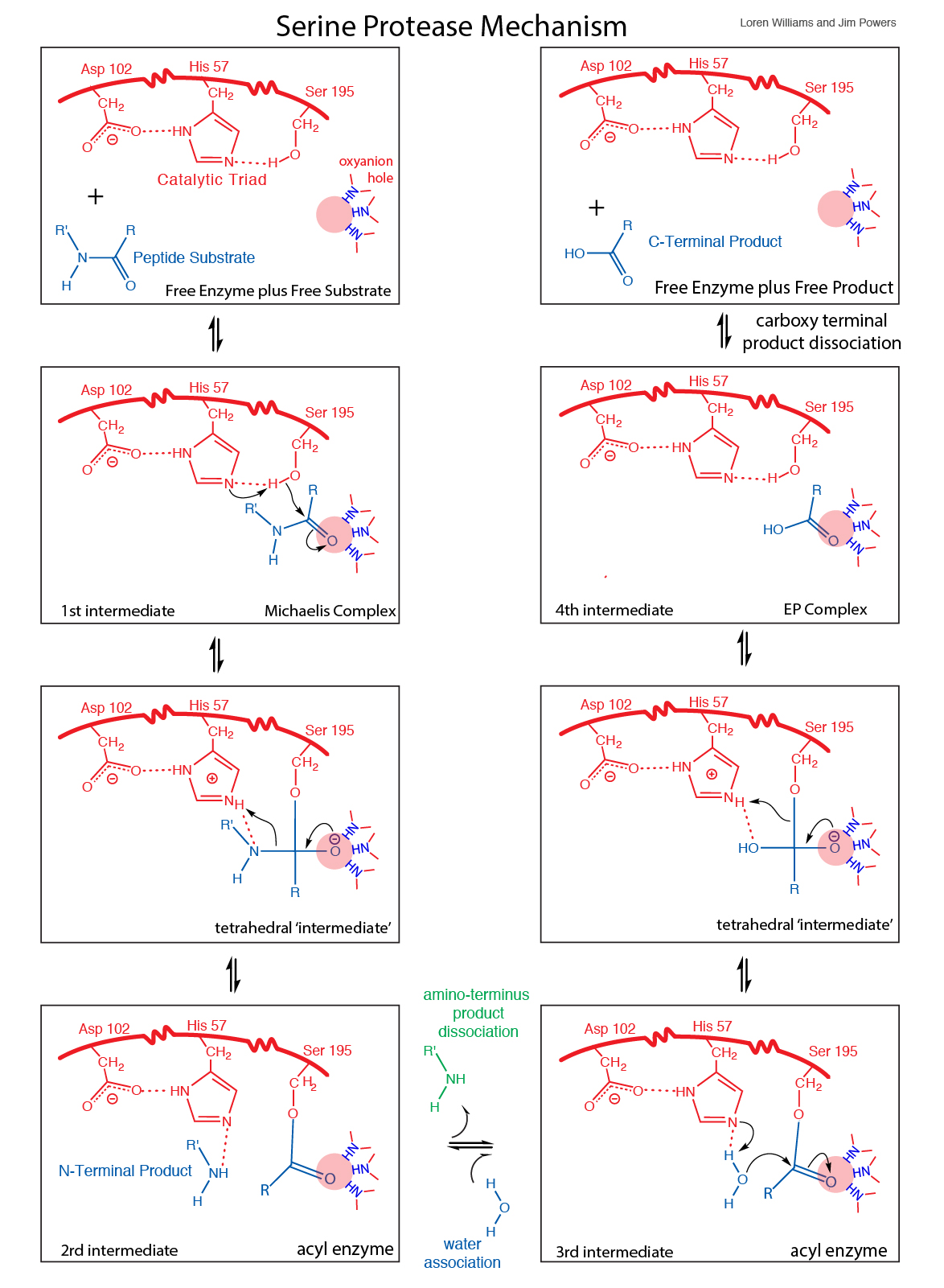 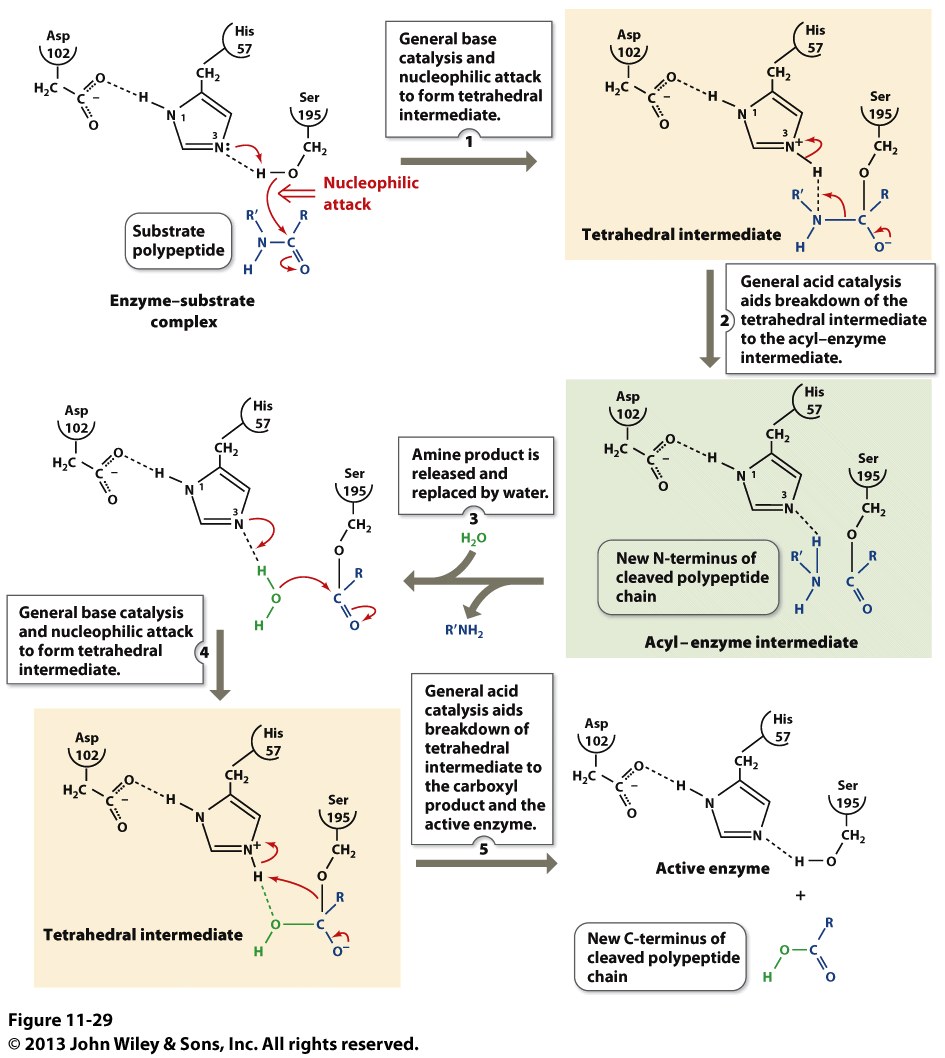 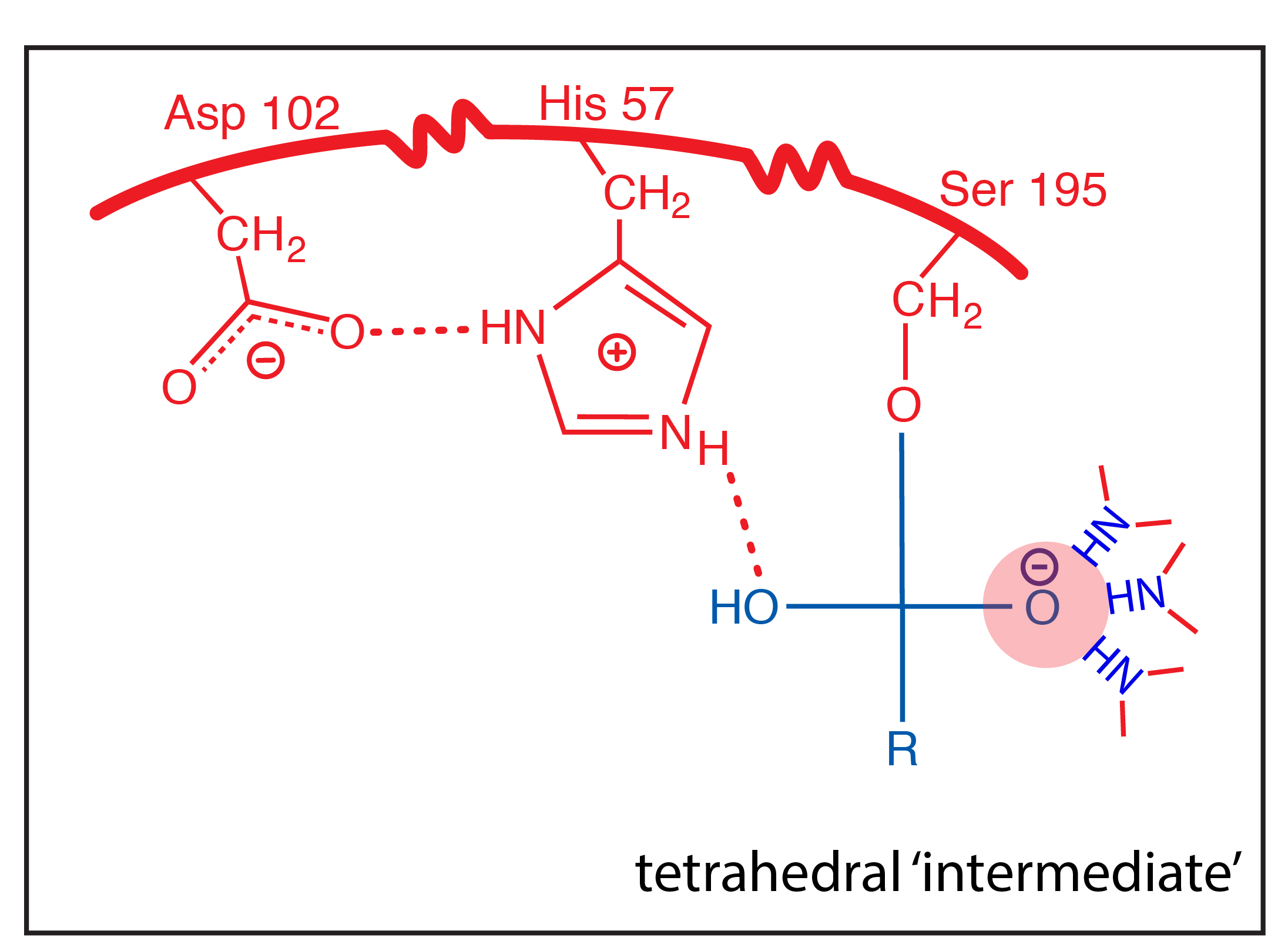 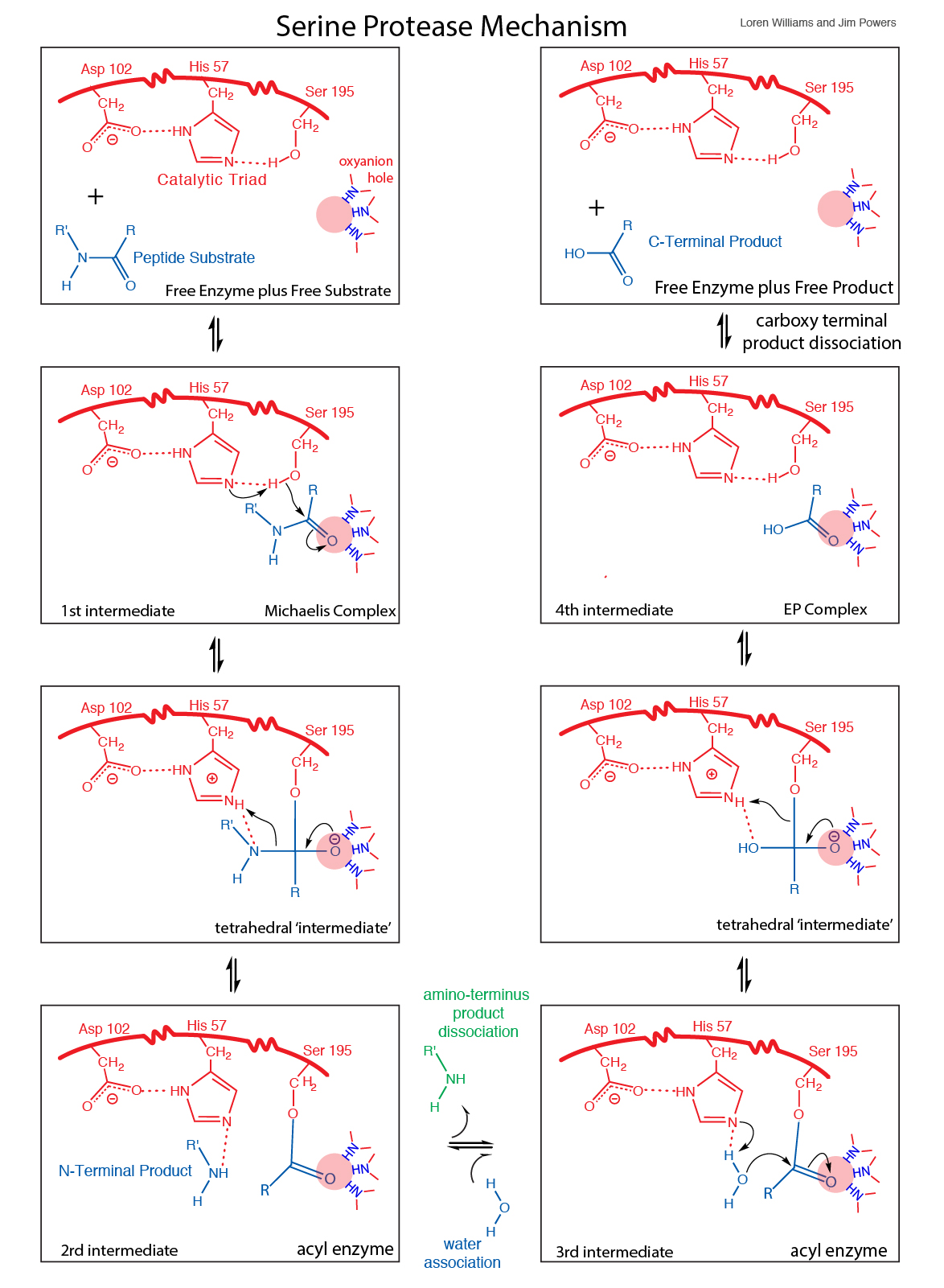 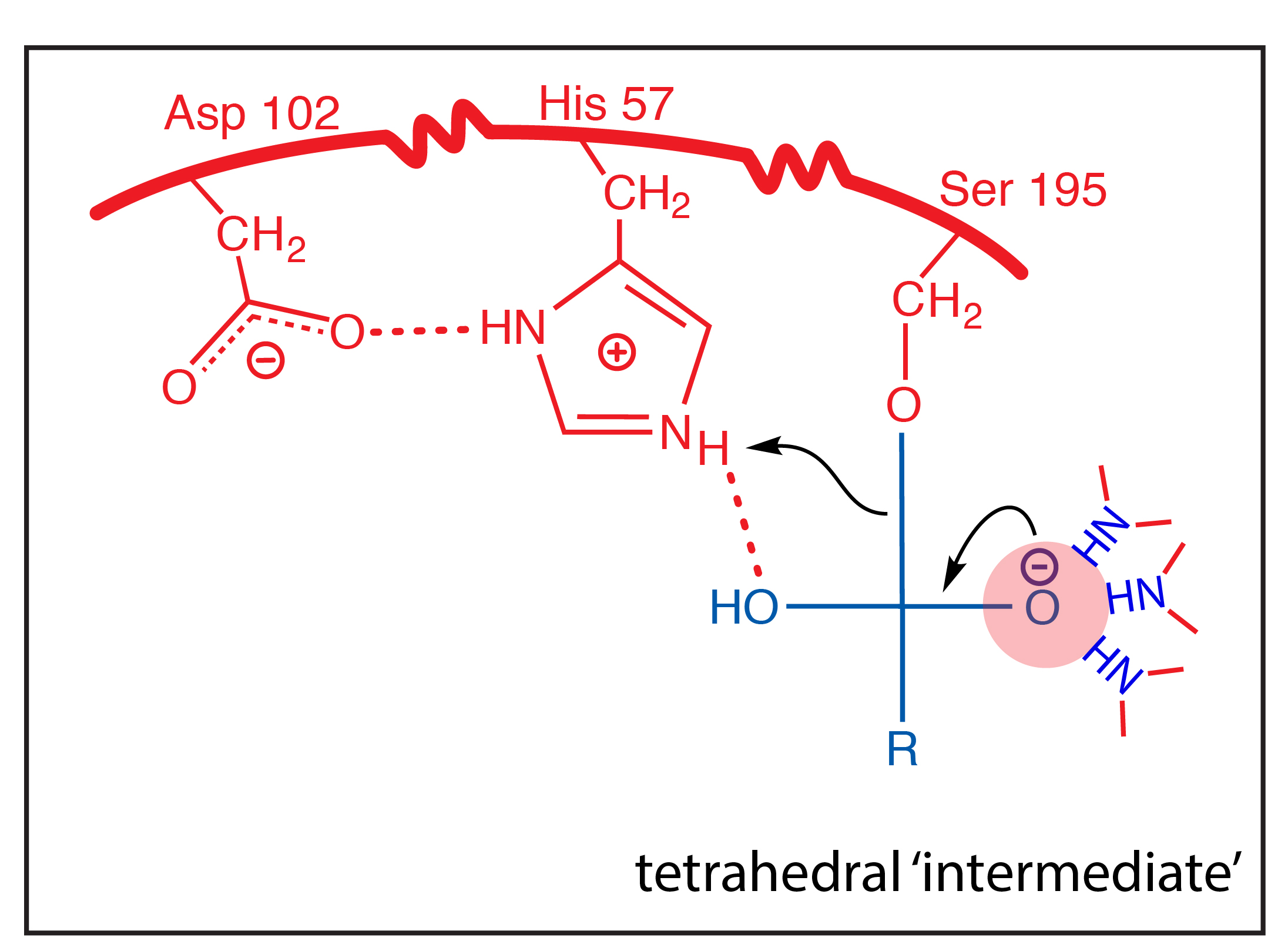 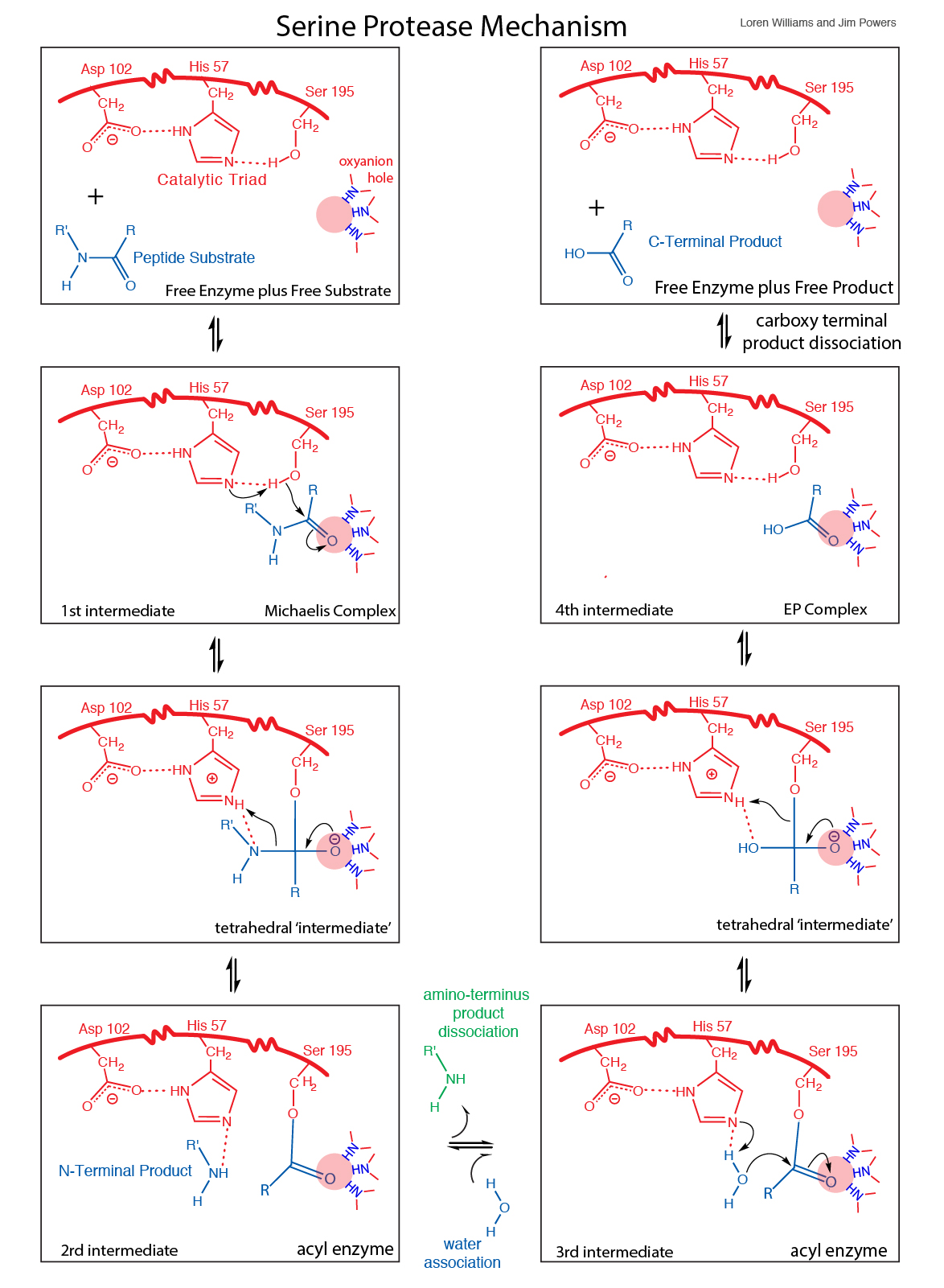 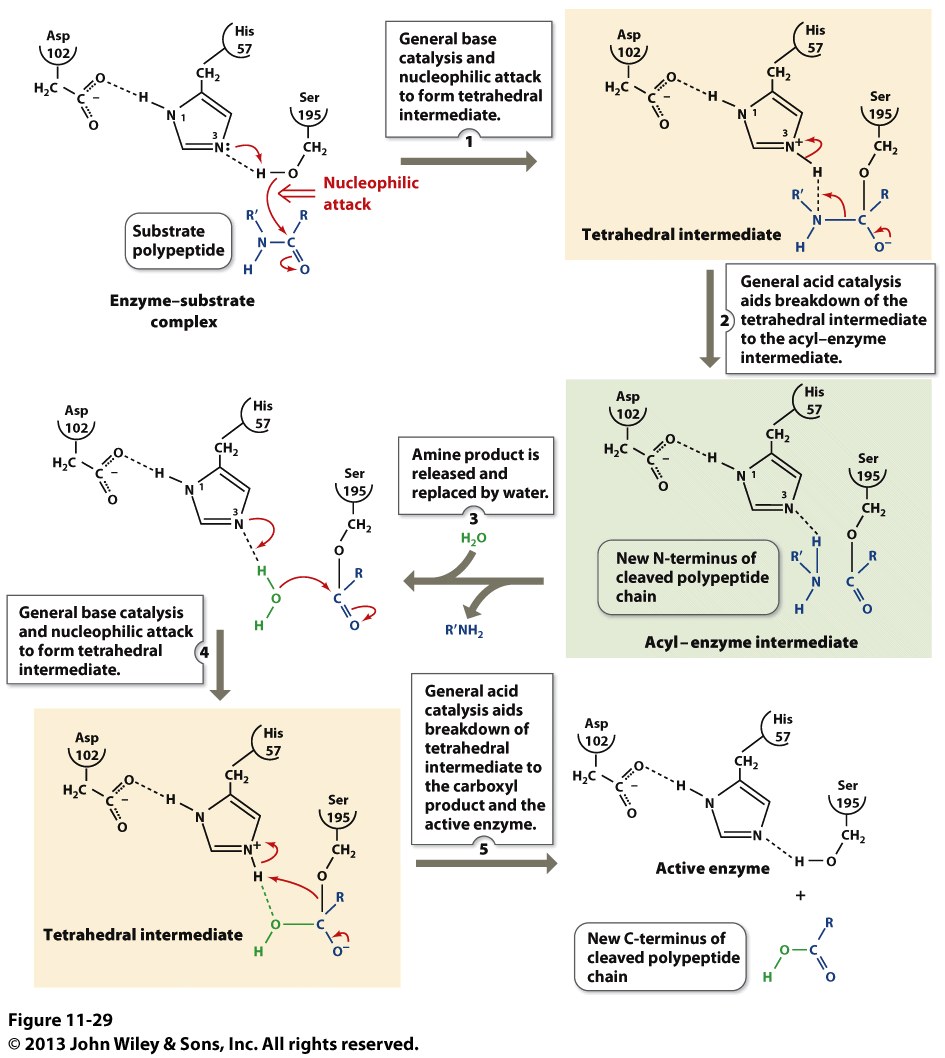 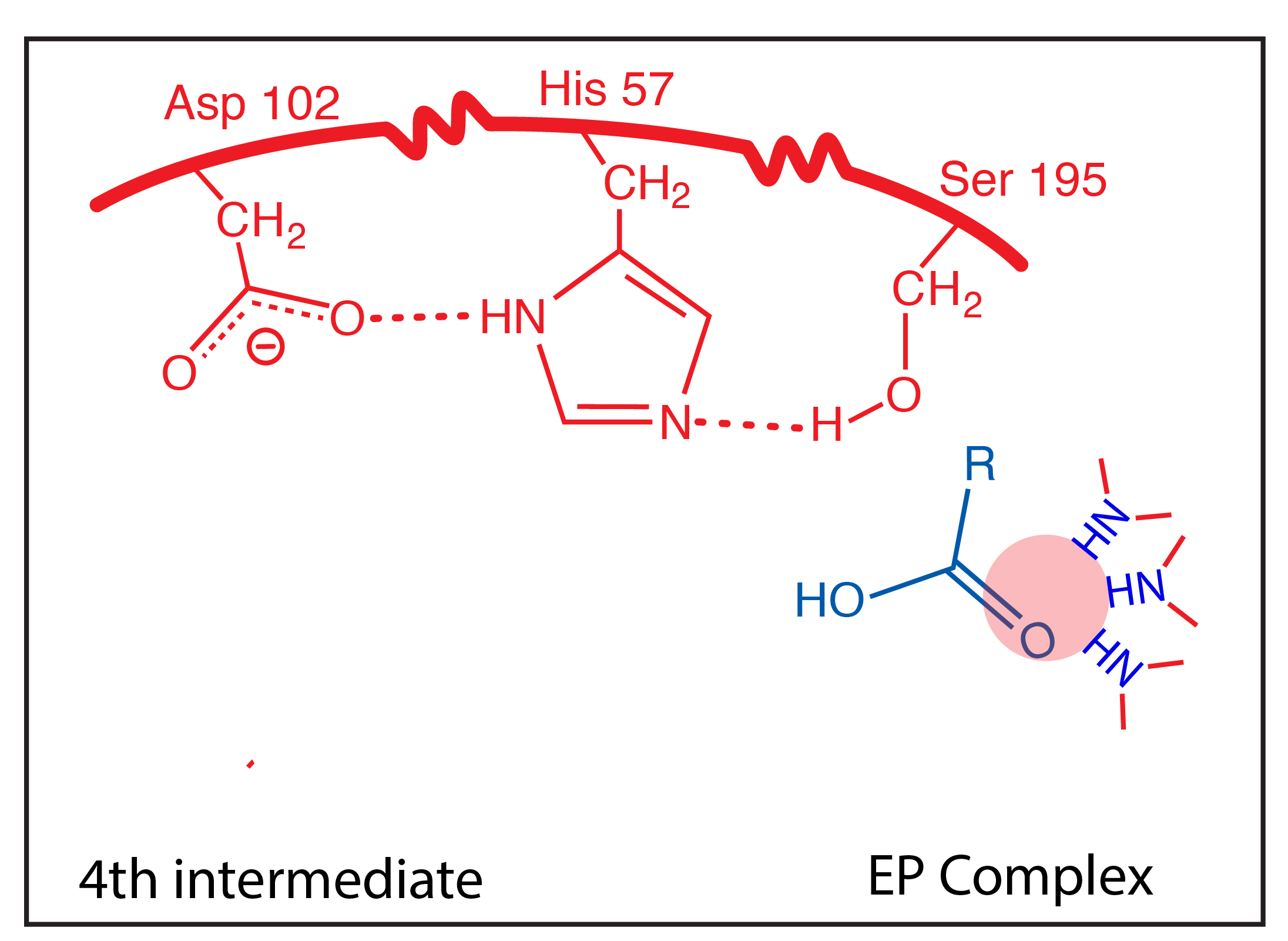 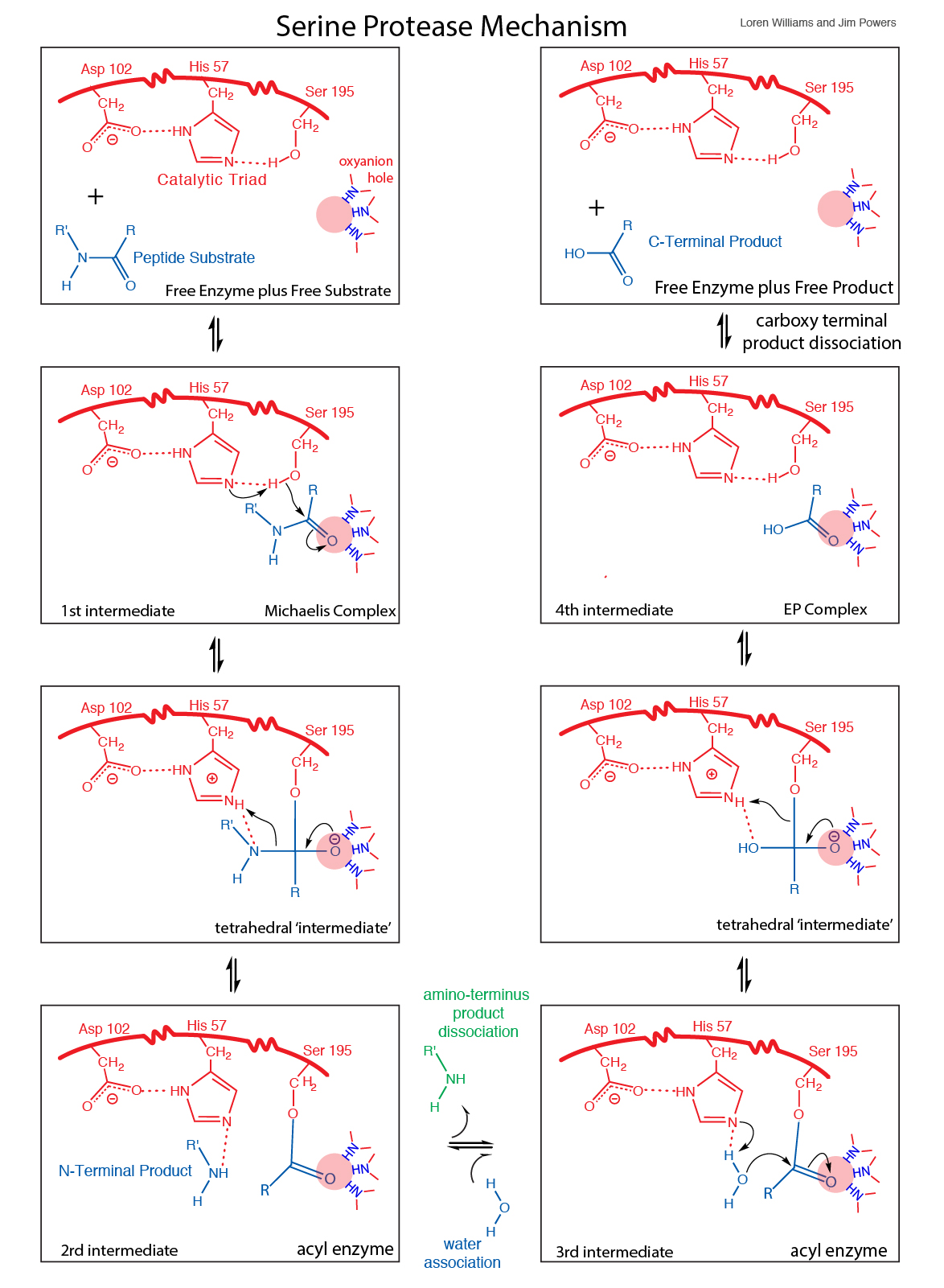 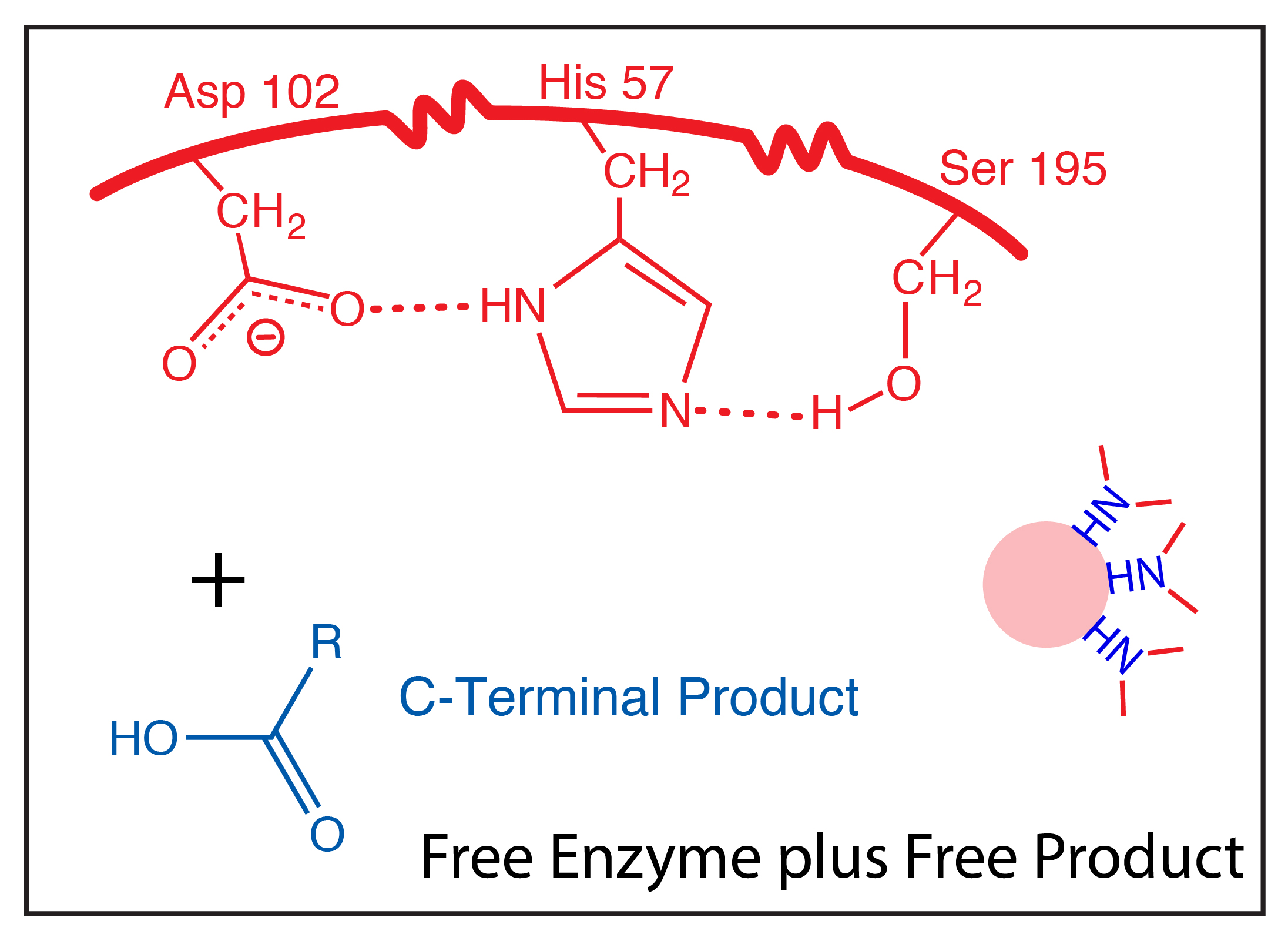 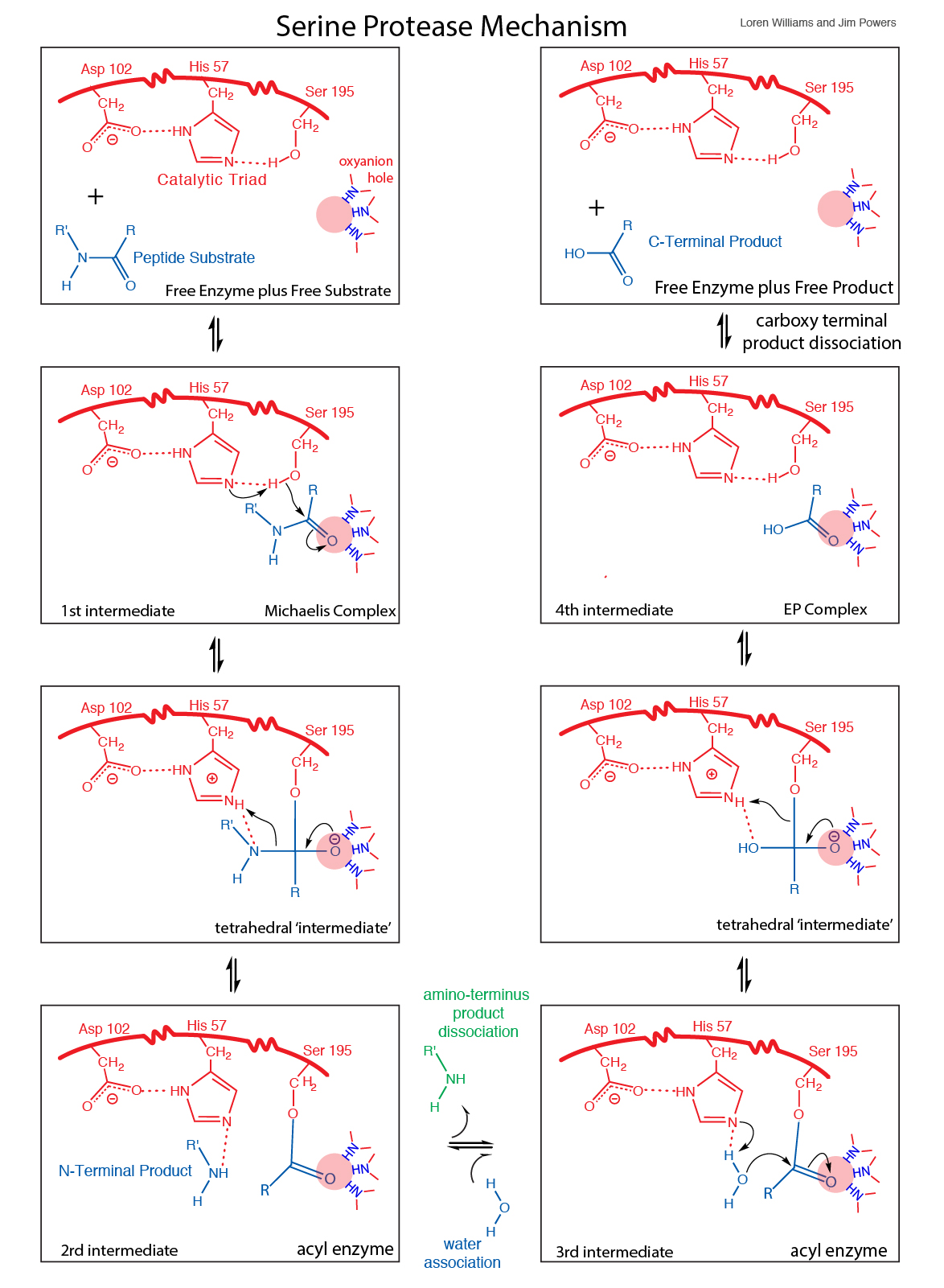